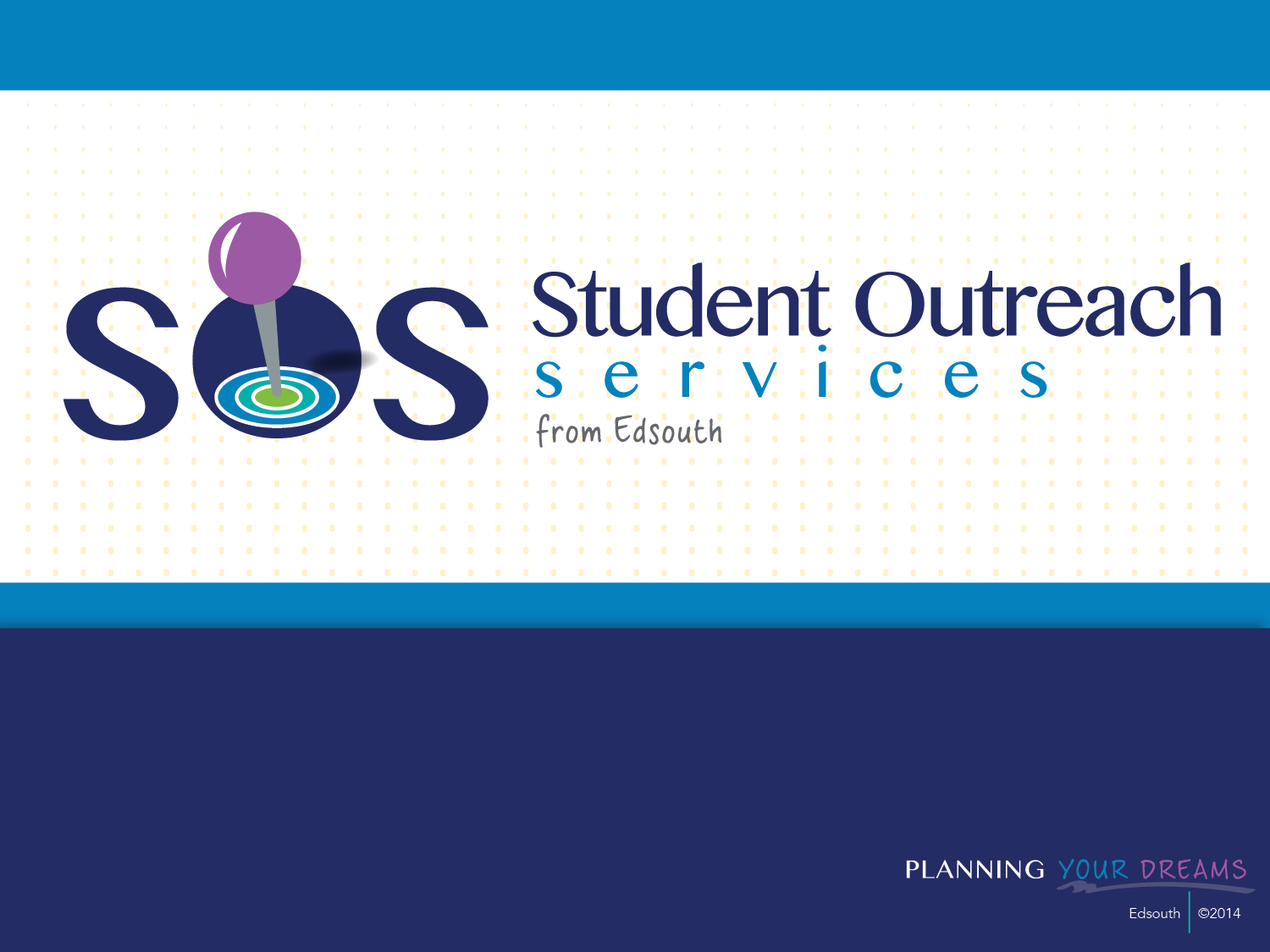 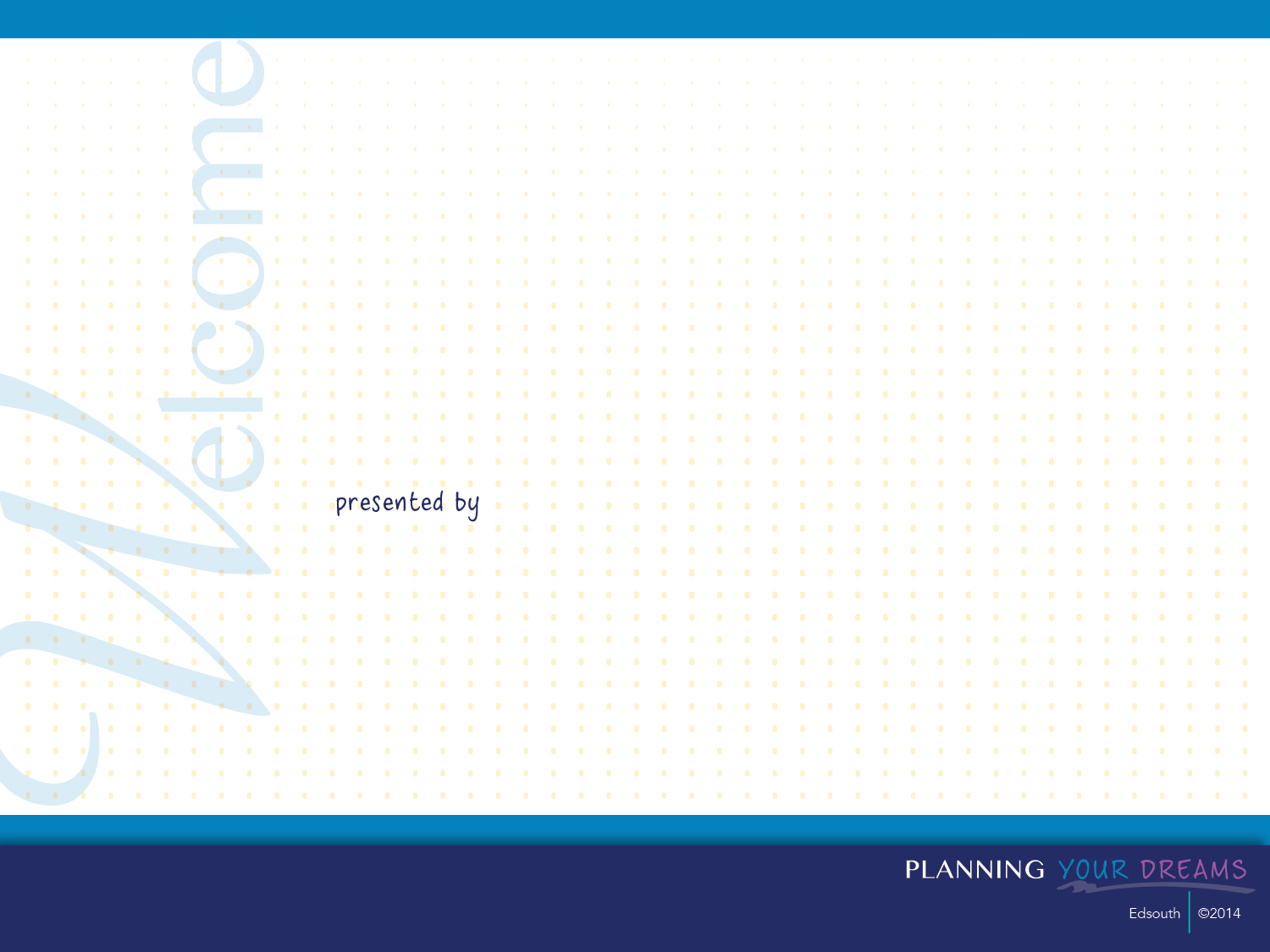 What is YOUR plan after High School?
https://www.youtube.com/watch?v=vUkO6Gh3w6g
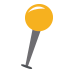 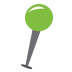 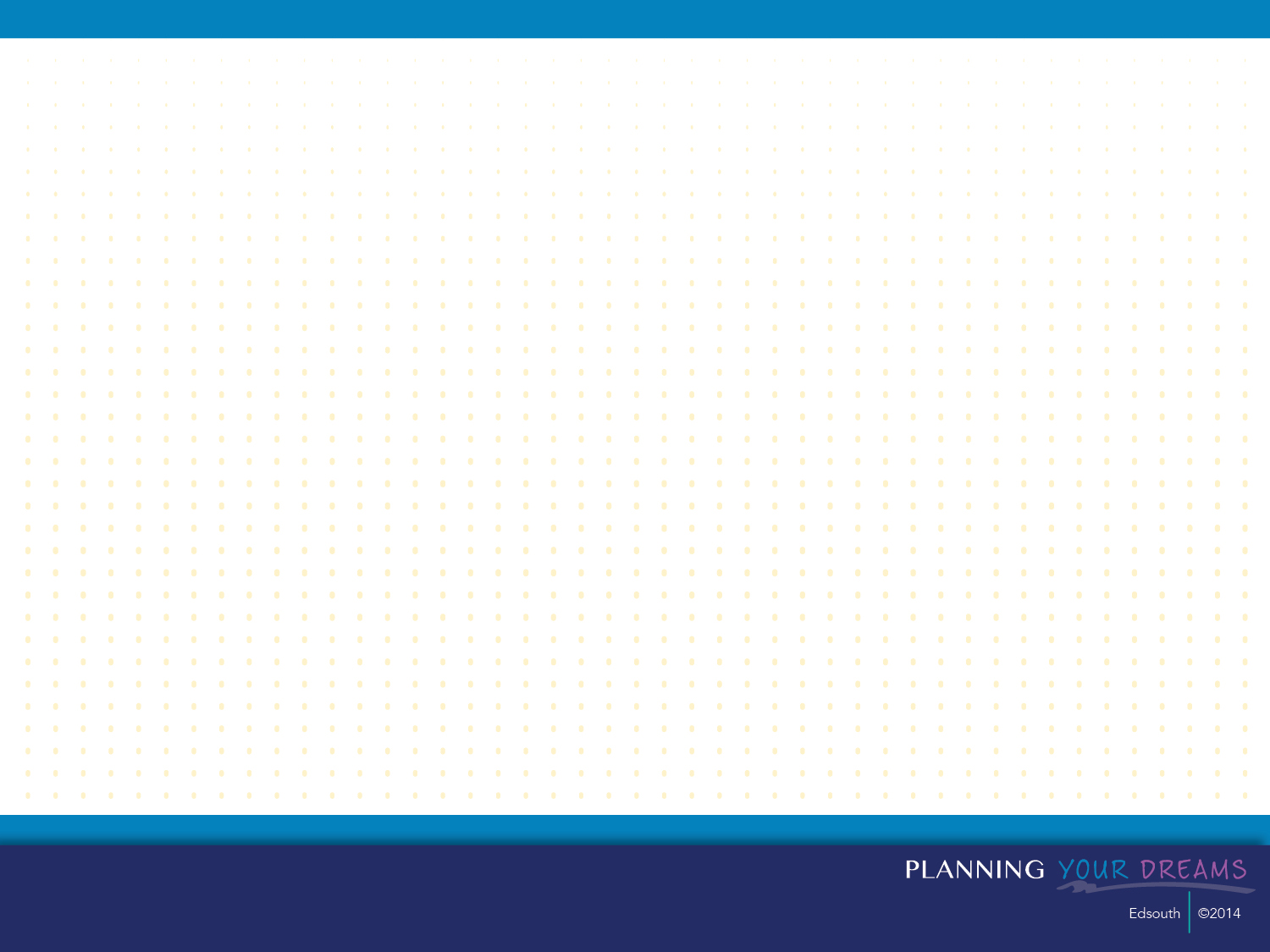 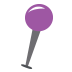 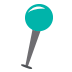 Going to School After High School
Paying for School
Getting into College
Choosing a Career
Today you will learn about:
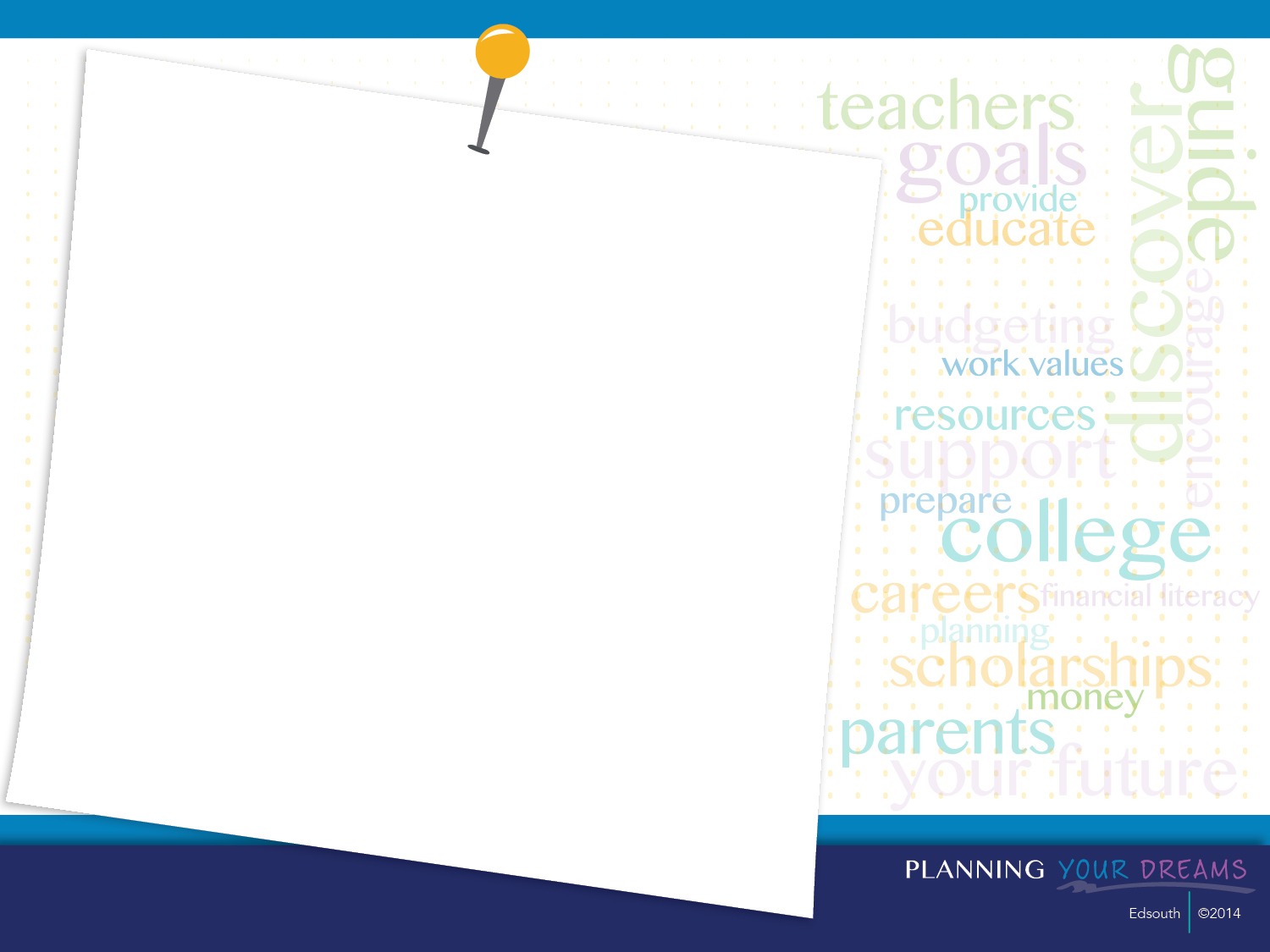 Choosing a CareerLearn More about Yourself
Take a look at:
Your interests
Your skills
Your career goals

Focus on information that
Pertains to your personality
Represents the lifestyle you want
Reflects the goals you have set for yourself

Assure yourself
Volunteer in a related field
Work part time
Job Shadow for a day or two
Do an internship once you’re in school
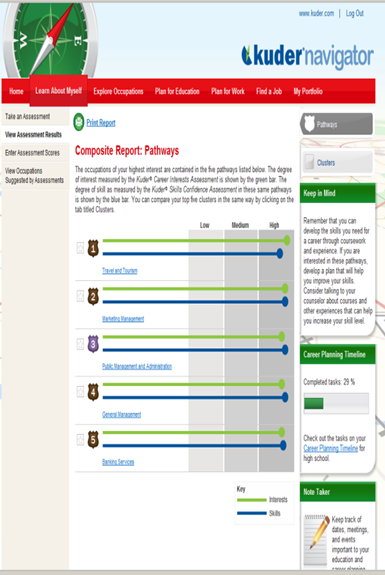 TCCPS
Career Interest Assessment
TCCPS
Skills Confidence Assessment
TCCPS
Work Values Inventory
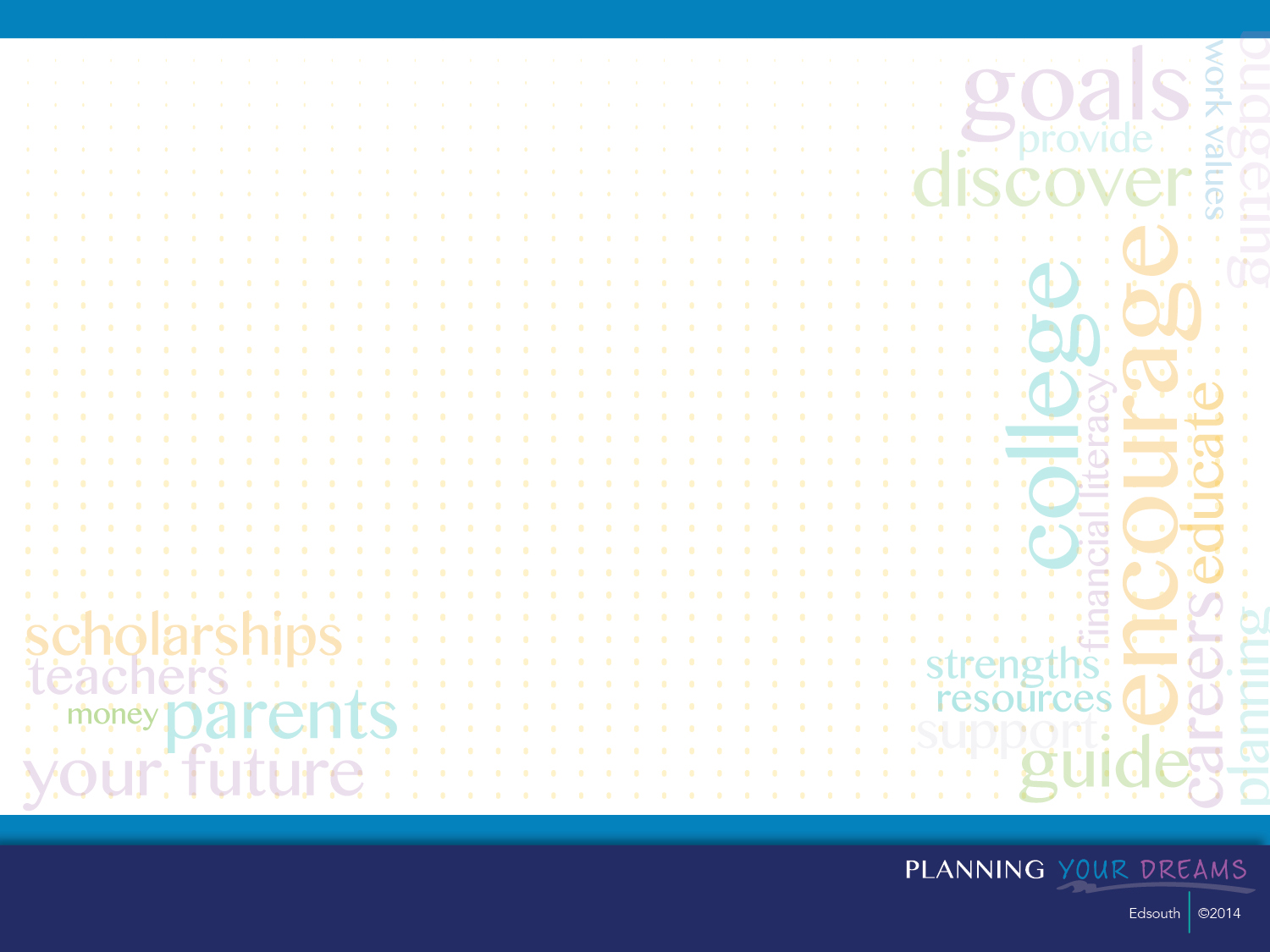 Choosing a CareerLearn More about Yourself
Begin your career portfolio
http://www.planningyourdreams.org
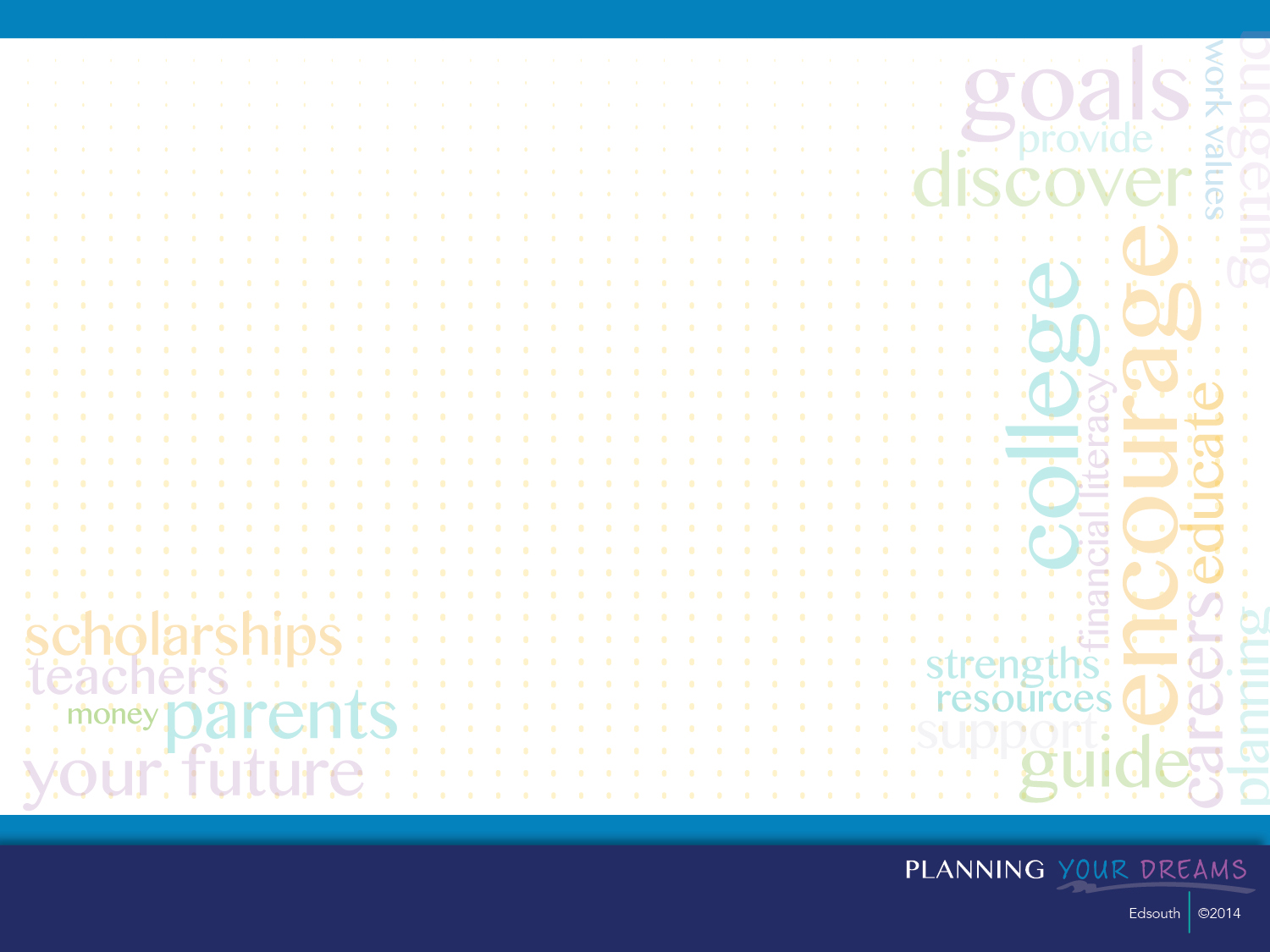 Cost and financial aid
Major offered
Campus activities
Size of school 
-how many students
Public vs. Private
2 year
4 year
Technical School
Location
urban, rural, big town
large vs. small
Going to School after High SchoolThe best school is the one that fits you!
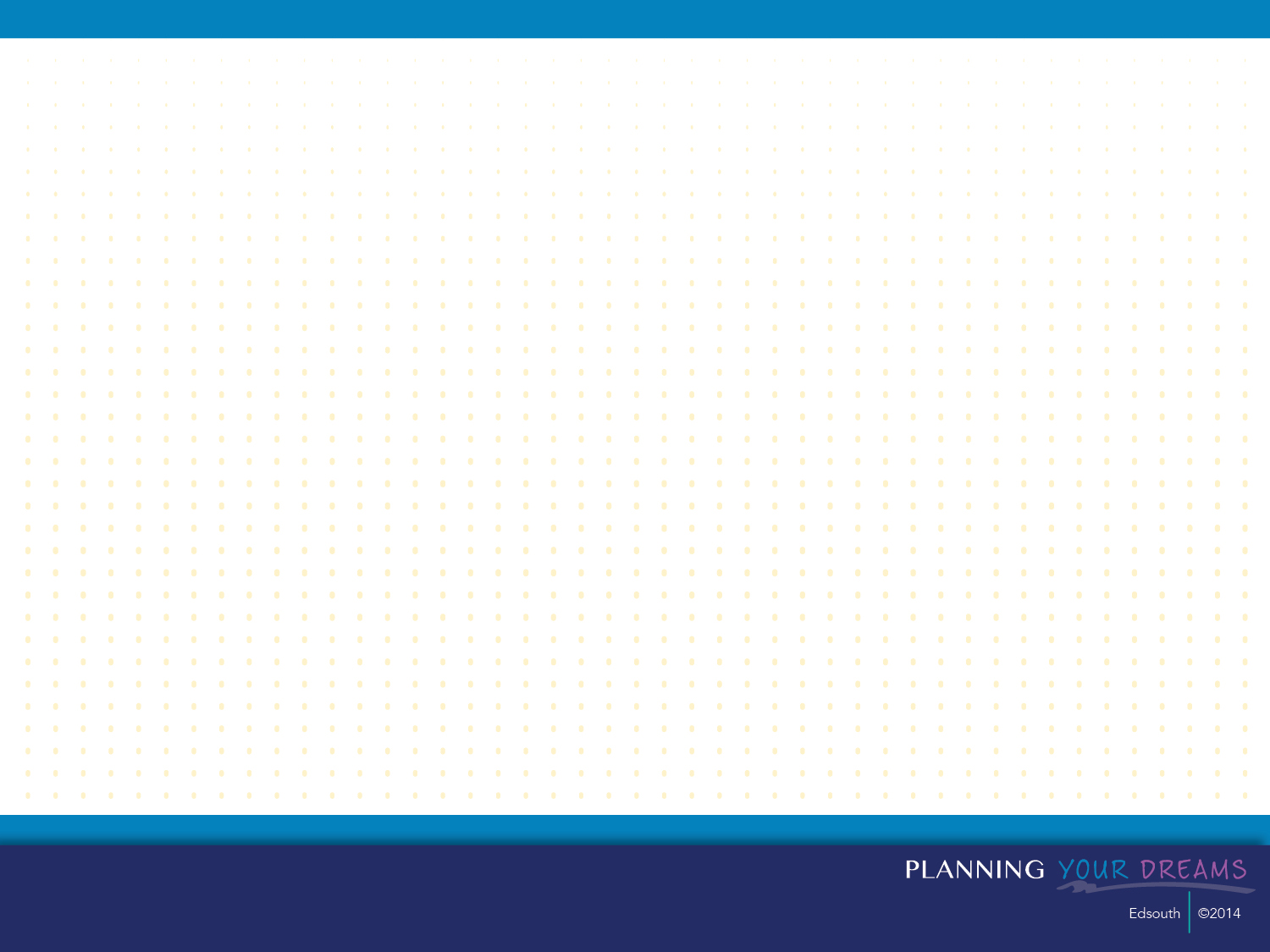 Meet with reps
College fairs
Private visits at your school
Scholarships
Search engines
Employer
Banks
Churches/civic groups/social organizations
Research Colleges
Internet
Campus visits
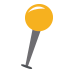 Going to CollegeWhat can you do now?
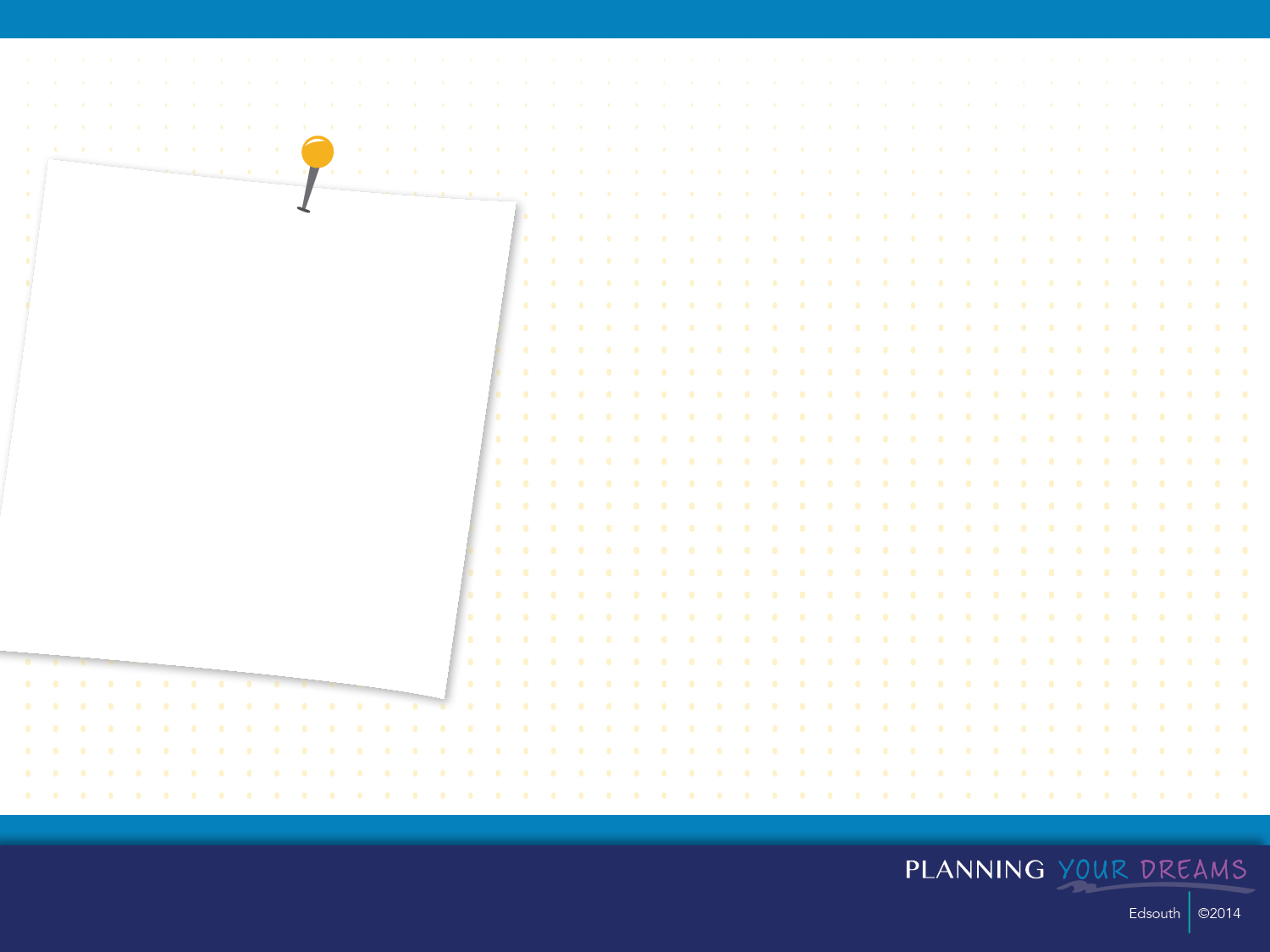 Your boyfriend/girlfriend is going there
Your school counselor told you to pick it
Your best friend is going there
It’s a party school
You decided in the 7th grade
Your mom and dad are alumni
It has a good football team
The school is prestigious
The tuition is low
It looks good in the guidebook
Top 10 reasons NOT to Choose a College
Going to CollegeWhat should you be looking for?
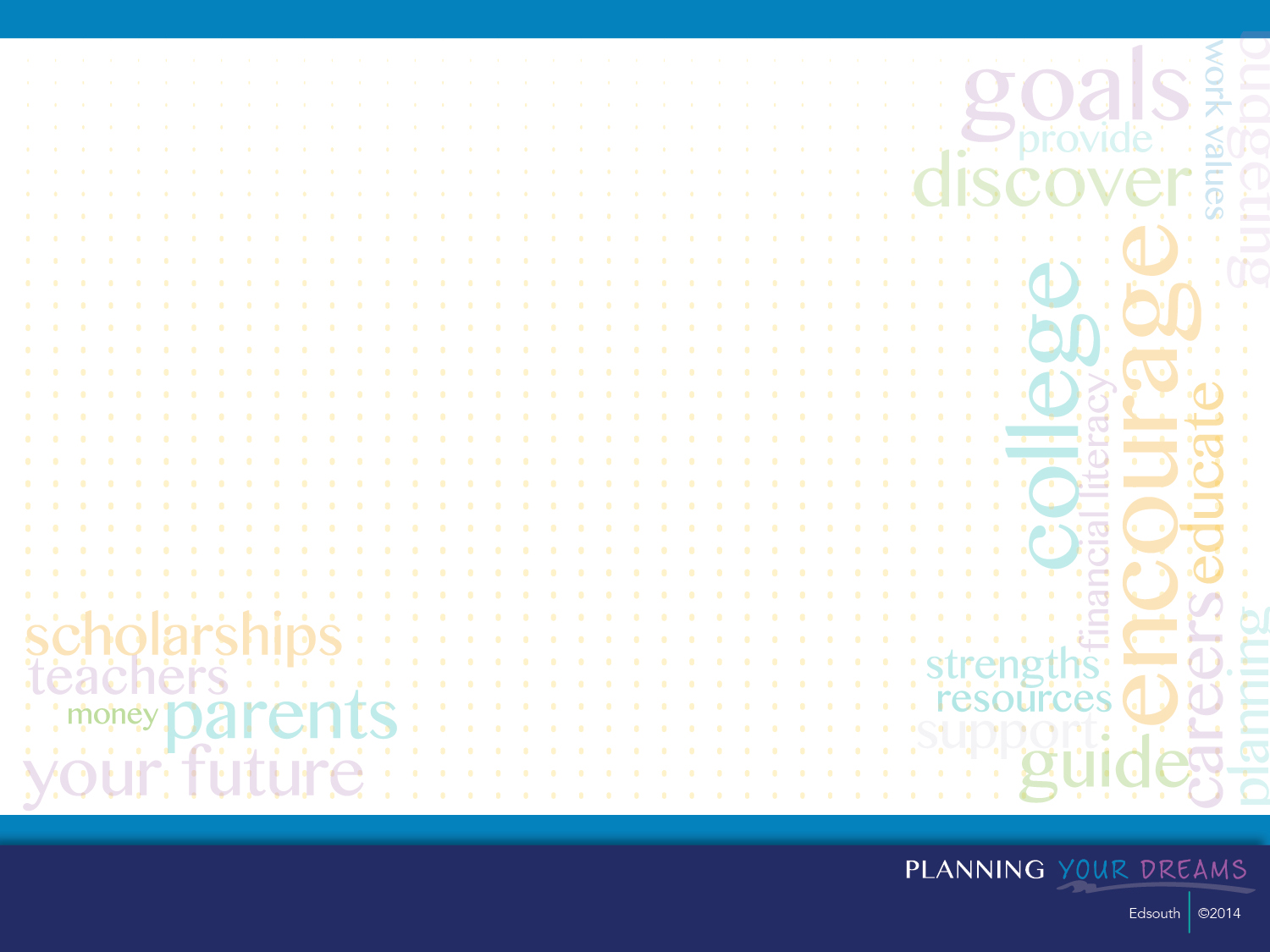 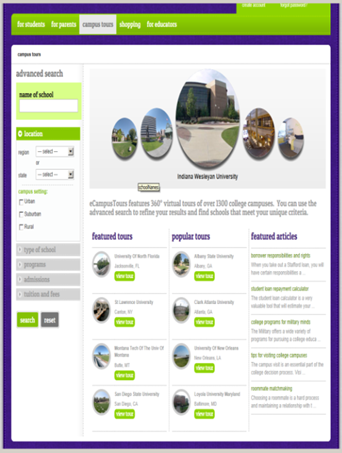 Going to College
Begin your college search by viewing virtual tours of over 1,300 college campuses!
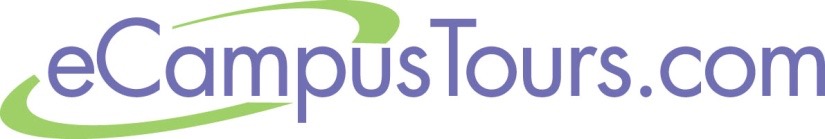 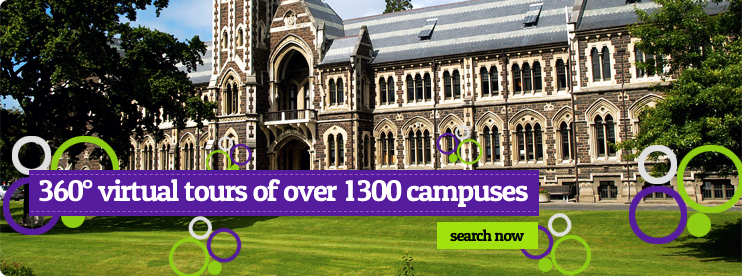 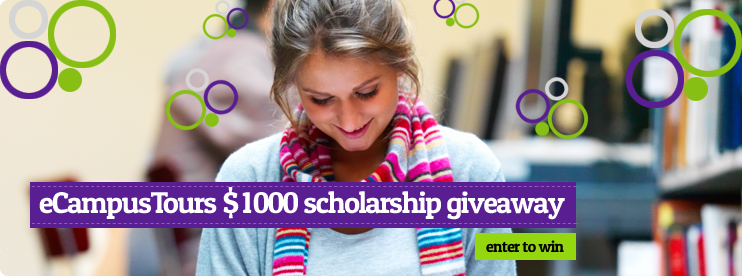 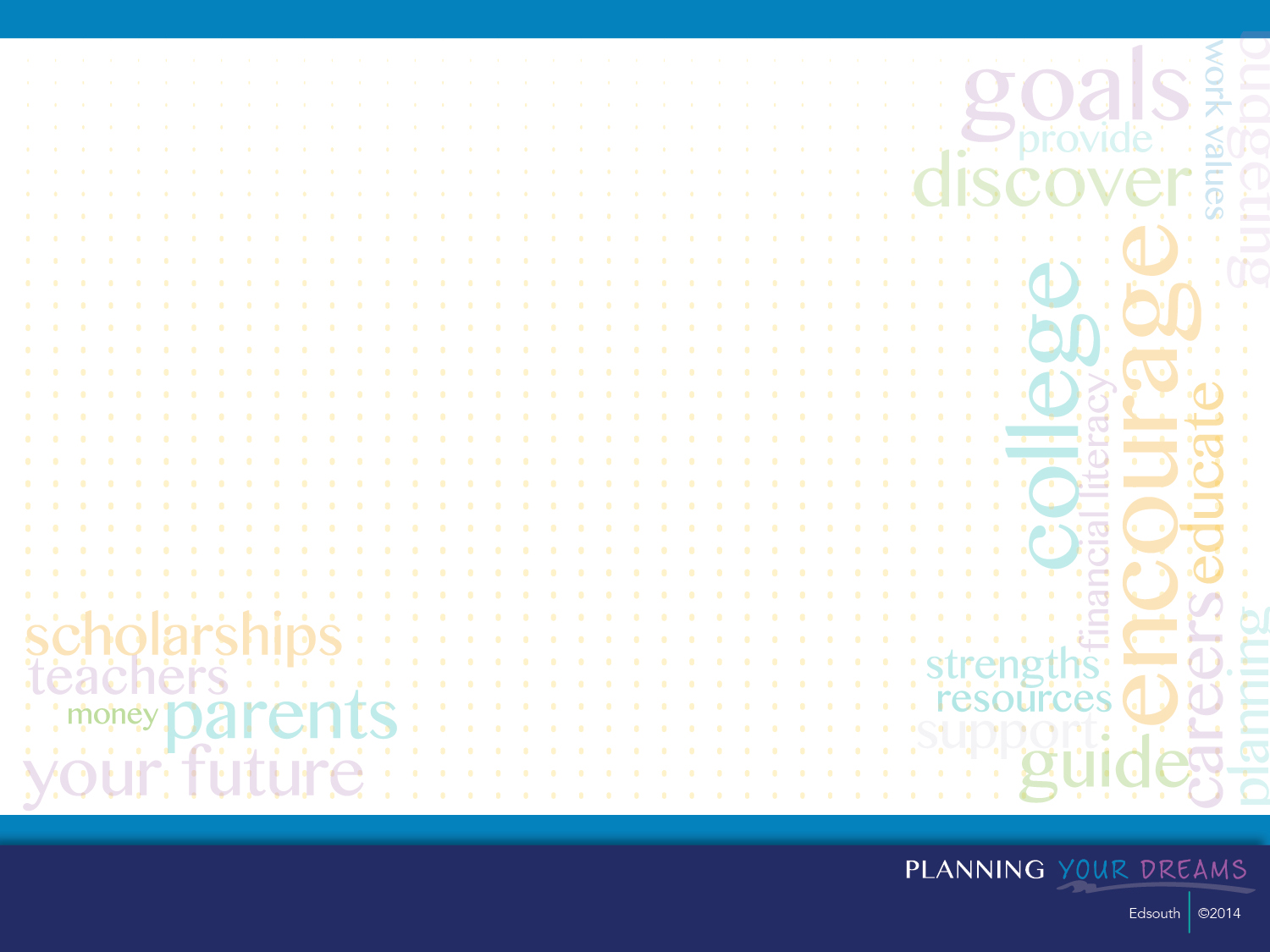 Visit residence halls
Talk to current students
Meet with faculty
ASK QUESTIONS!
Call ahead
Take notes
Sit in on a class
Going to School after High SchoolThe Campus Visit
Make the most of your visit!
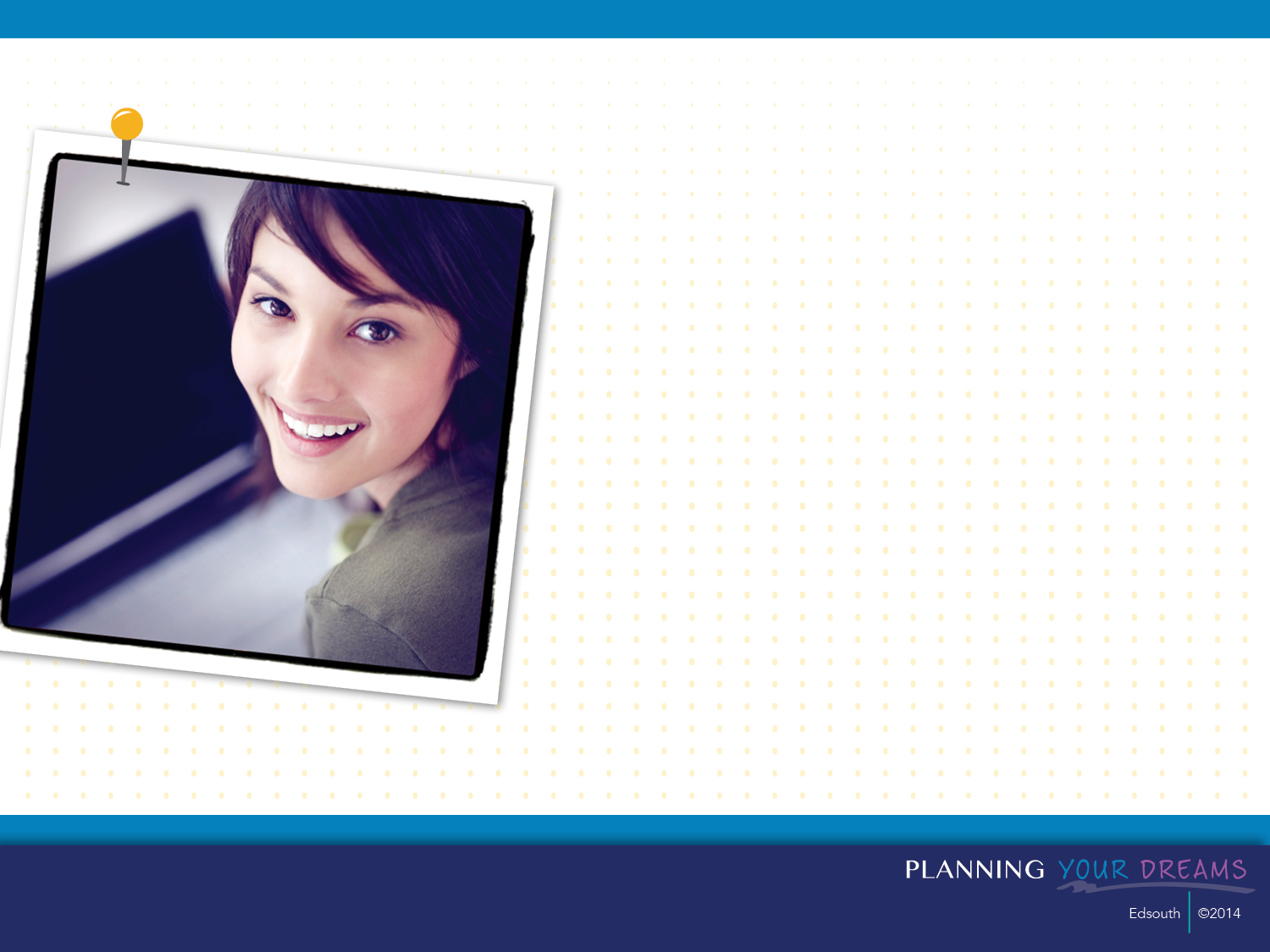 Cost of Attendance?
Scholarships & Financial Aid?
Activities & Social Groups?
Going to School After High School							The Campus Visit
Housing Policy?
Meal Plan?
Letters of recommendation
Essay
Grades
ACT/SAT
Schedule
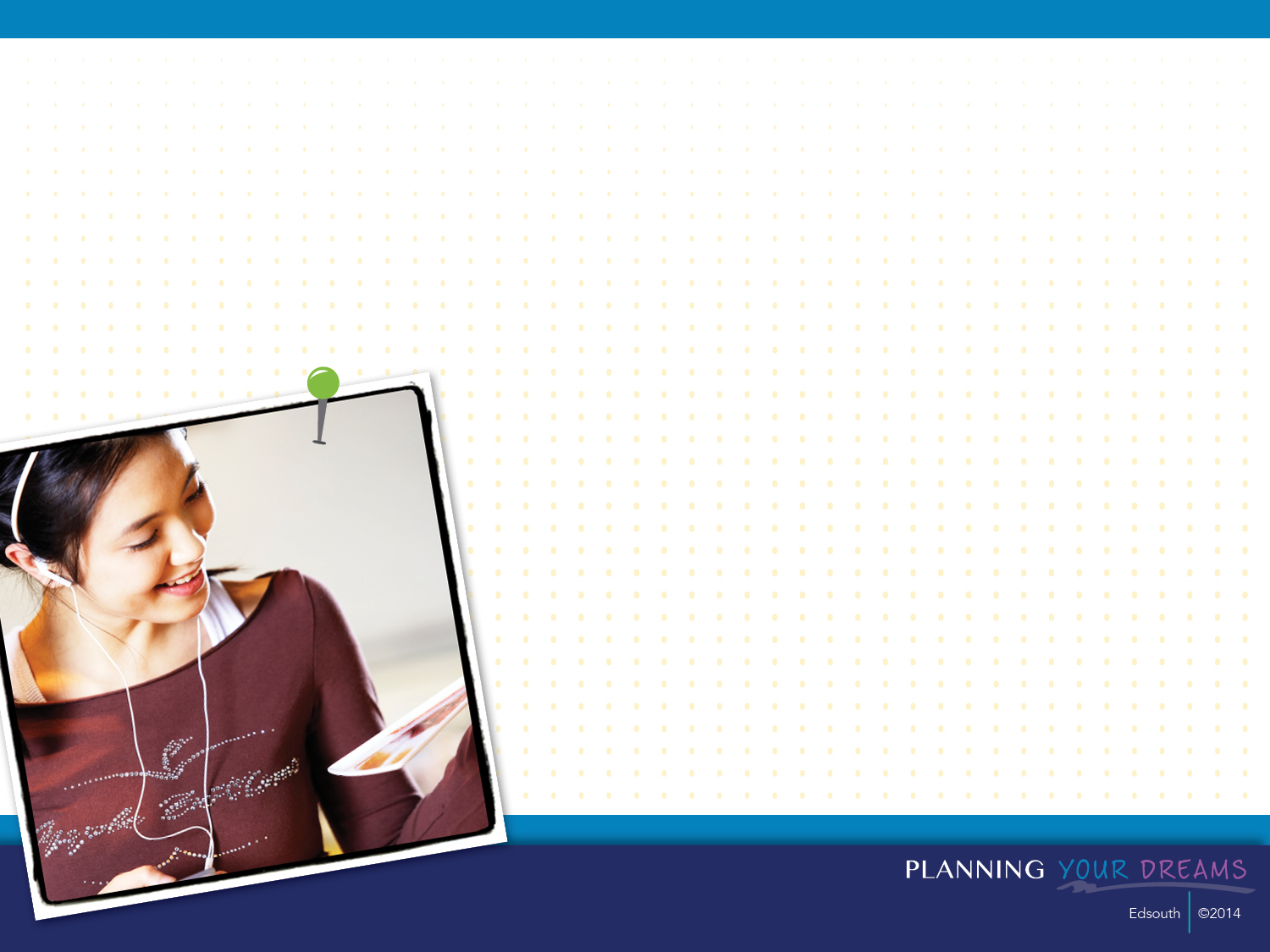 Extracurricular
Getting into CollegeWhat do colleges look for in an applicant?
Retake during senior year
	 http://www.actstudent.org
	 http://www.collegeboard.org
Ask the Admissions Office about details (which test to take, what score you need, etc.)
Check with the School Counseling Office for registration packets and dates
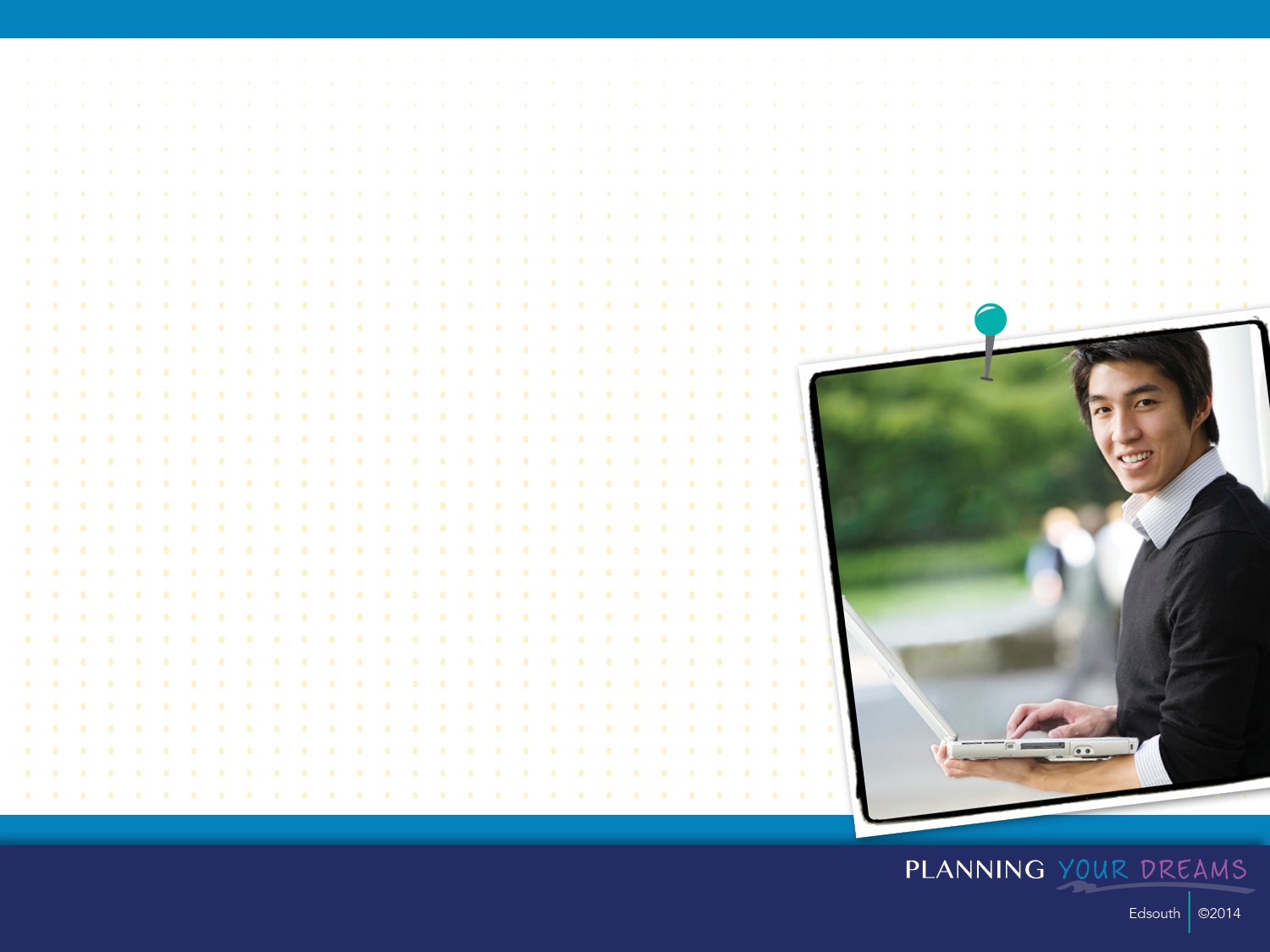 Getting into CollegeThe Admissions Process
The ACT and SAT (entrance exams)
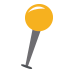 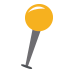 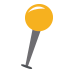 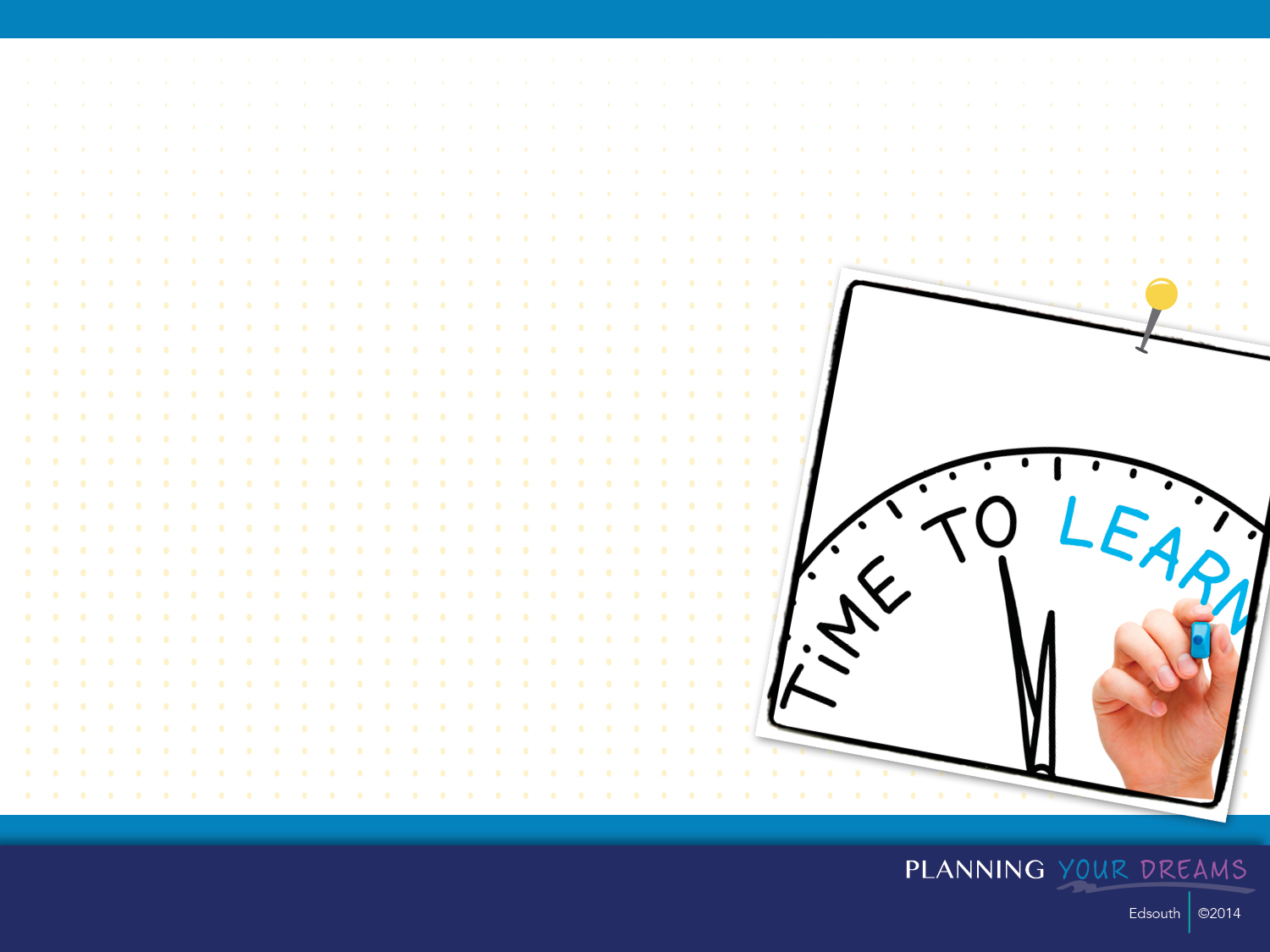 Deadlines as early as November 1
Varies depending on school
Available online
Recommendation
Essay
Resume
Test scores
Transcript
Getting into CollegeThe Admissions Process
The Application
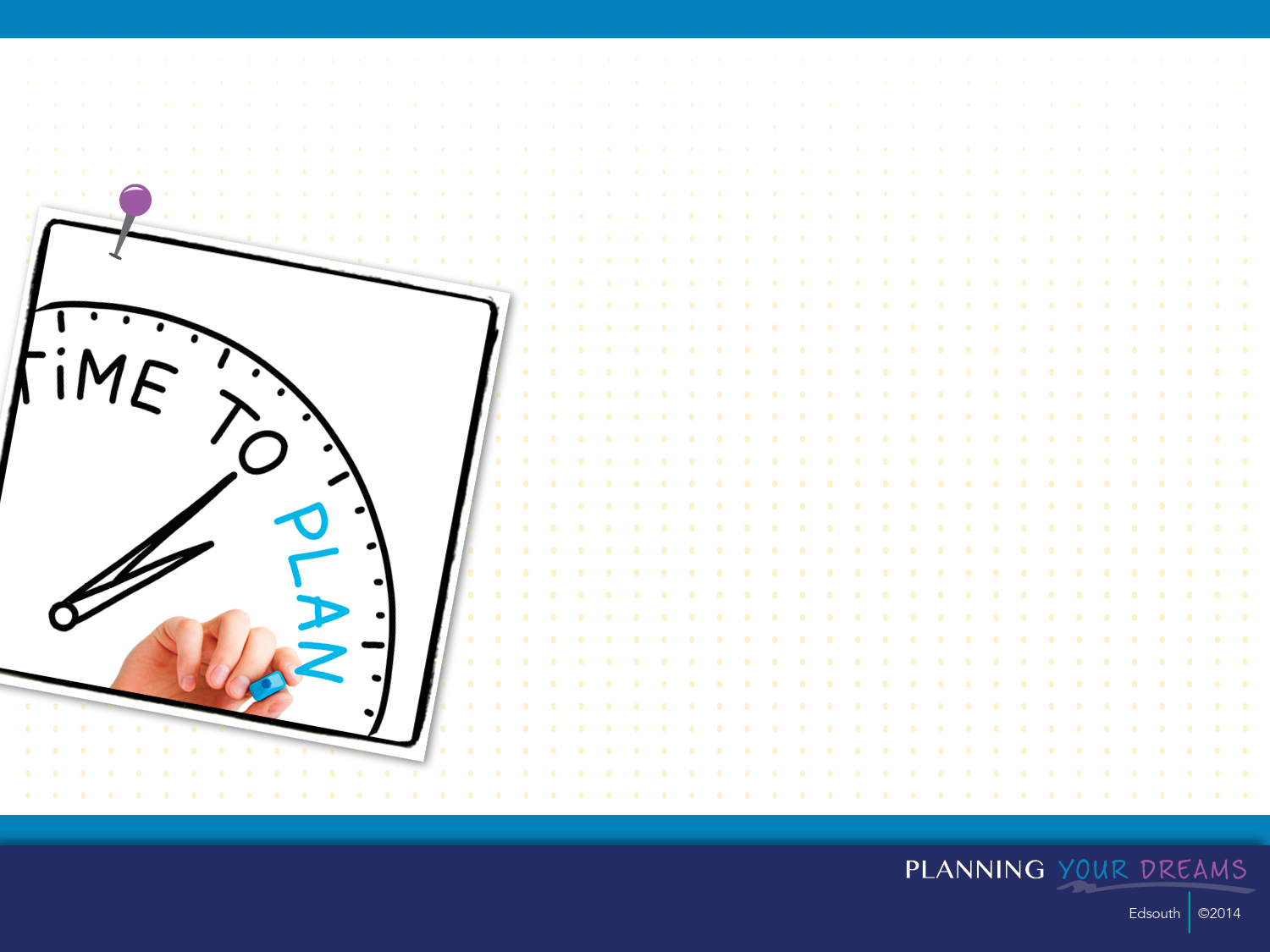 Other applications
Housing
Scholarships
Special programs
Don’t forget
Application fee or fee waiver
Additional transcripts
Deadlines
Getting into CollegeThe Admissions Process
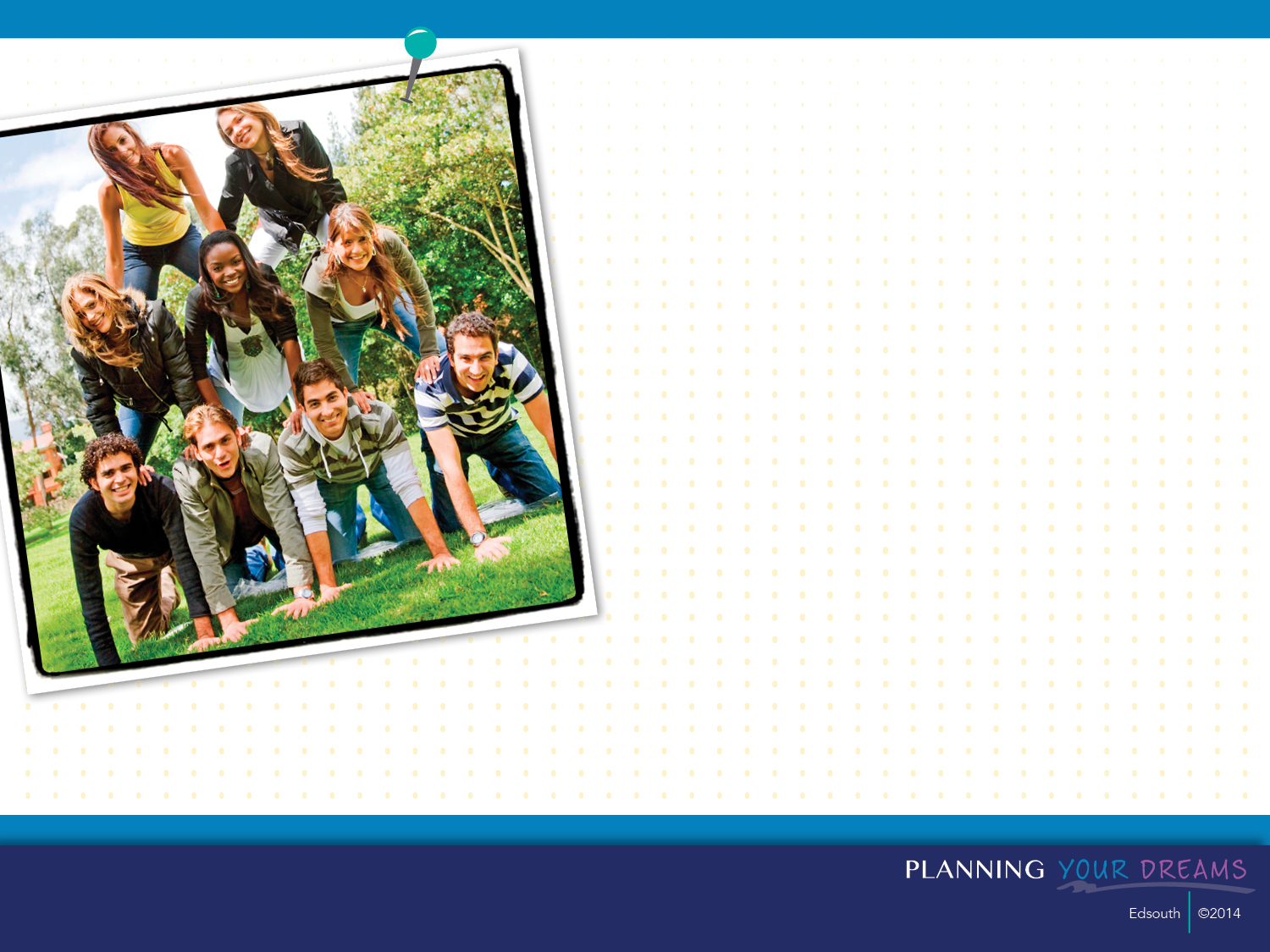 Getting into School after High School
DON’T WAIT!!!

APPLY EARLY!!!

MEET ALL DEADLINES!!!
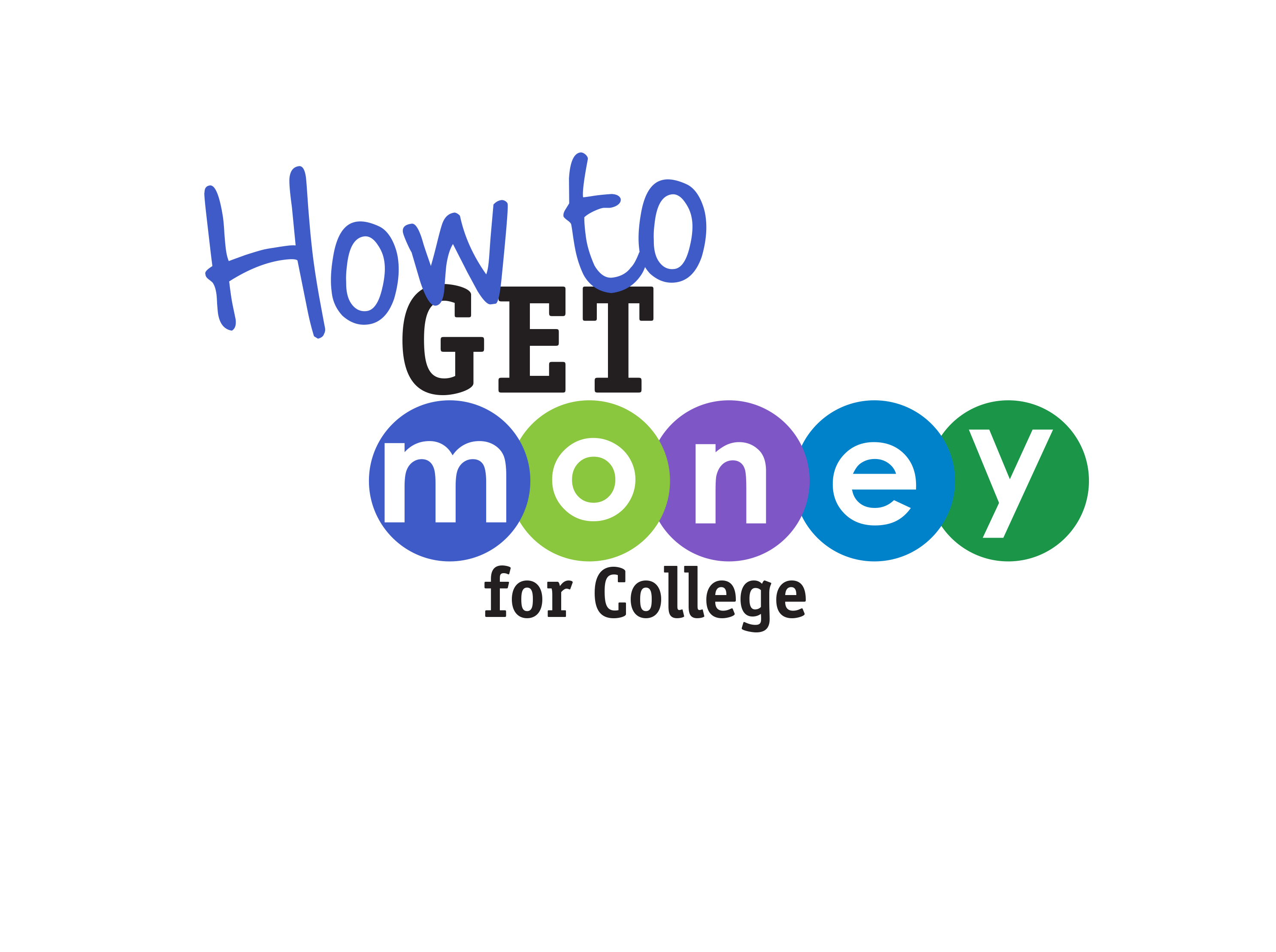 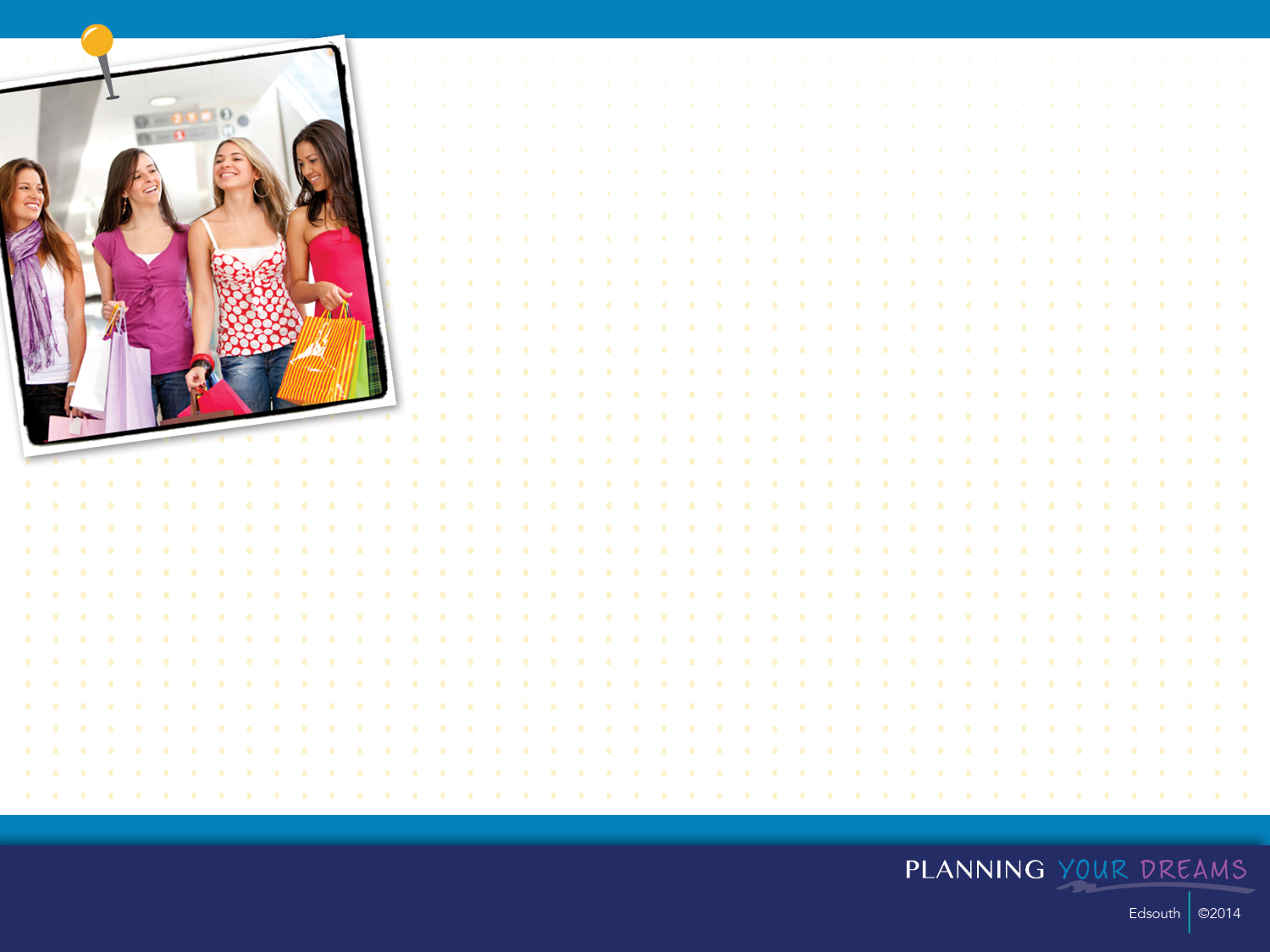 Financial Aid =
 MONEY that assists students and families in funding their college education
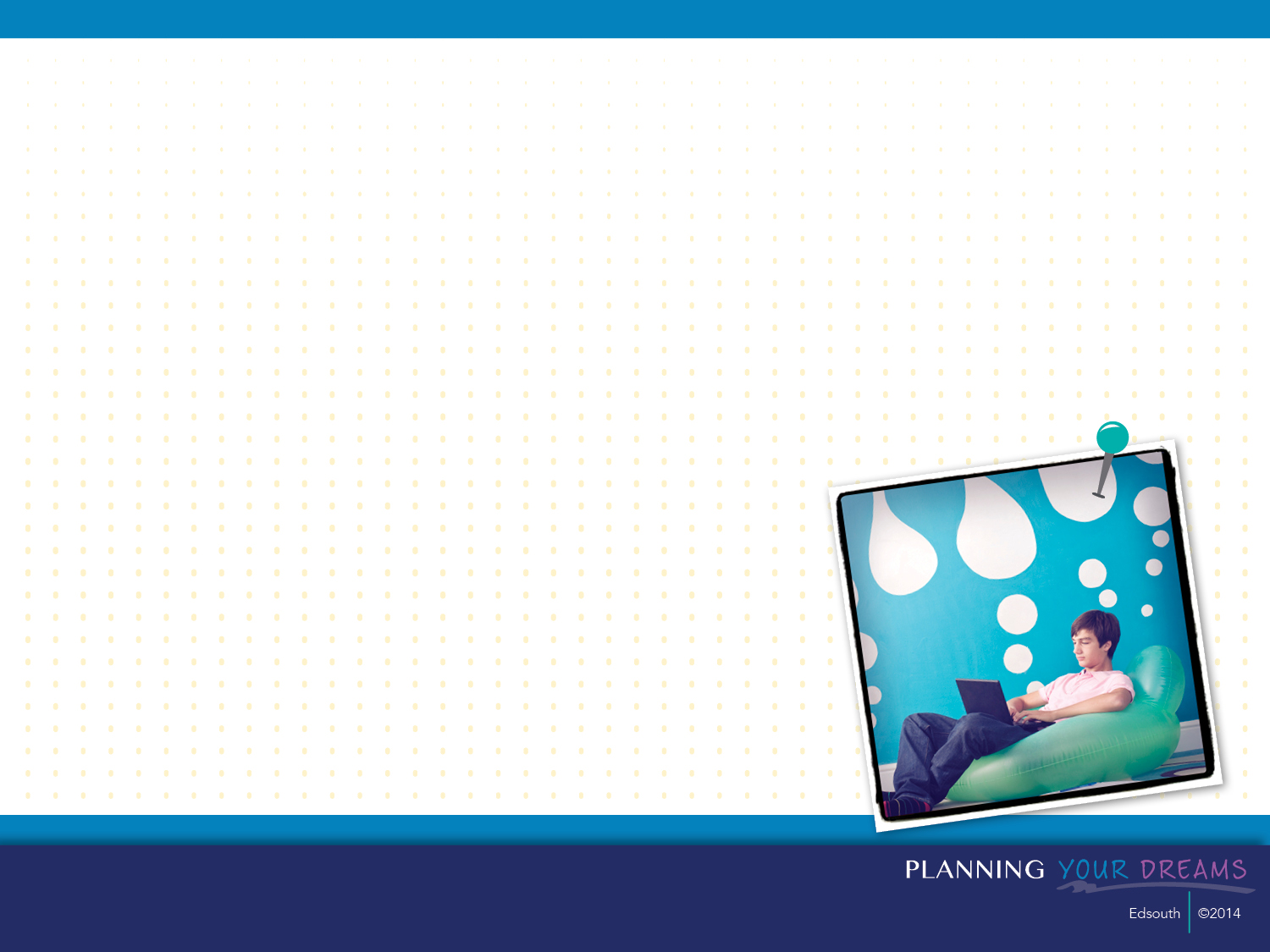 COA
EFC
FAFSA
FSA ID
SAR
Paying for College
Financial Aid Terms
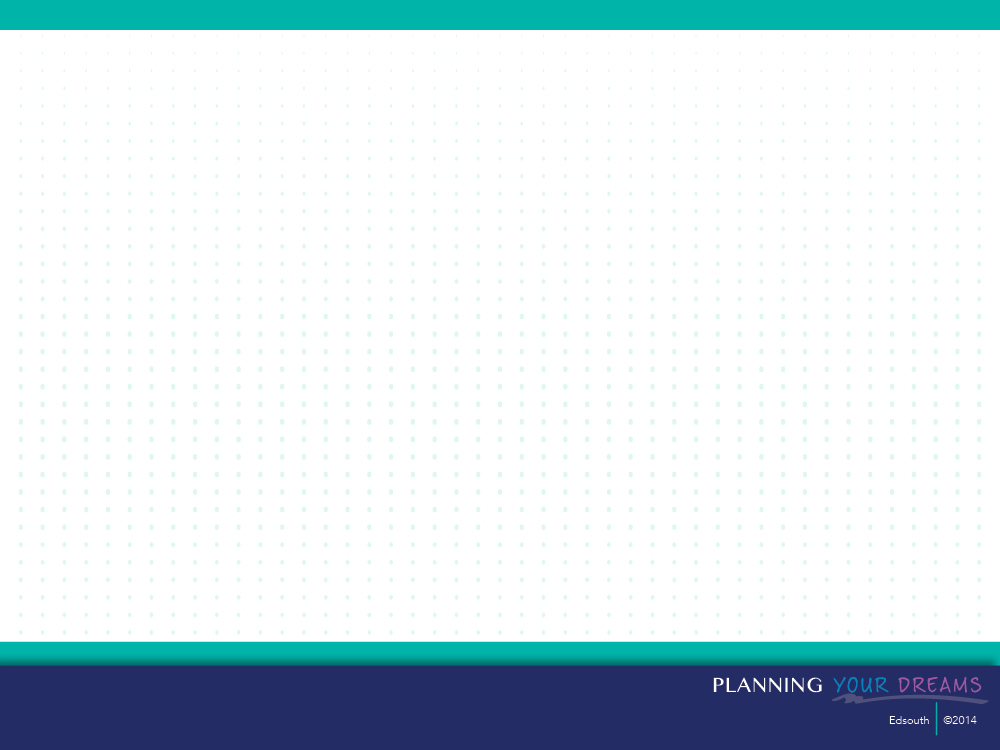 APPLY EARLY FOR YOUR FSA ID
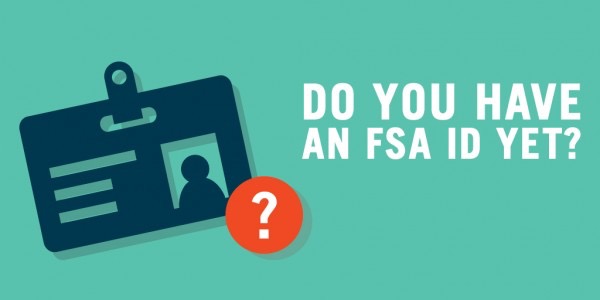 Replaced the Federal Personal Identification Number (PIN), effective 5/10/15
Parent and Student BOTH need FSA ID’s to submit the FAFSA
Apply for FSA ID 1-3 days prior to FAFSA filing
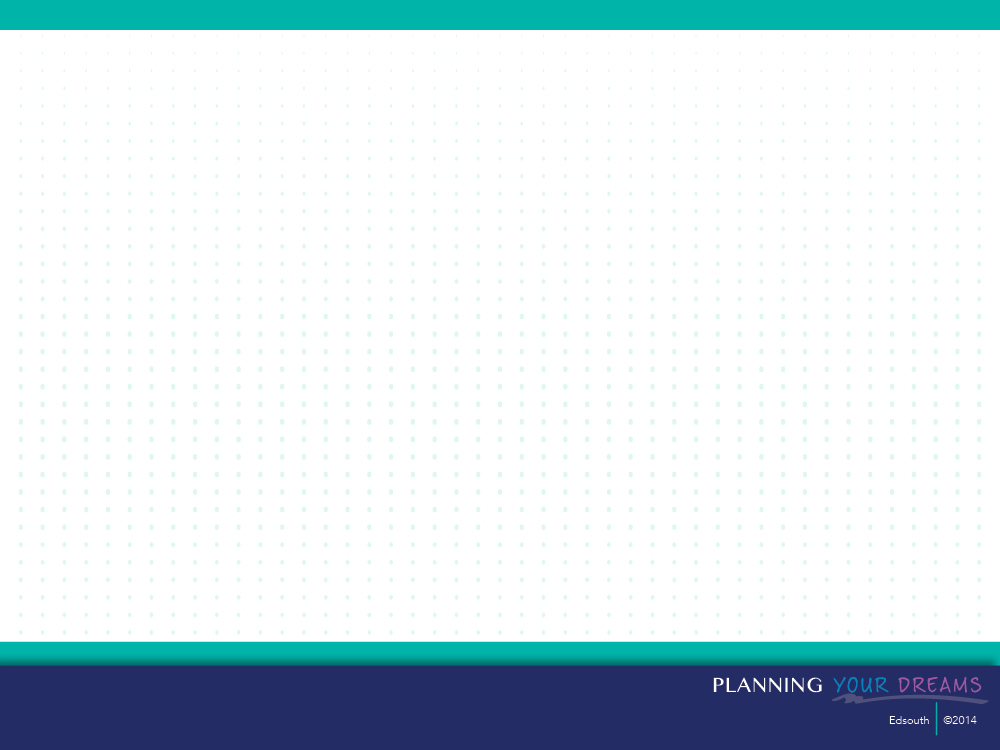 IMPORTANT TIPS ABOUT YOUR FSA ID
Email Address –  – MUST KNOW LOG-IN INFO (YOUR PARENTS NEED A SEPARATE EMAIL AS WELL!)
A USERNAME and PASSWORD will be created
SSN and Date of Birth as shown on SS Card
Mailing Address
5 Challenge Questions!
2 answered from a list
2 created and answered by student
1 -Type a significant date in your life
All 5 must be unique!
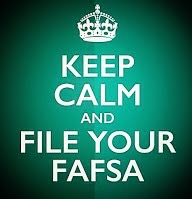 **The FAFSA is available after October 1, 2016 of graduation year 2017**
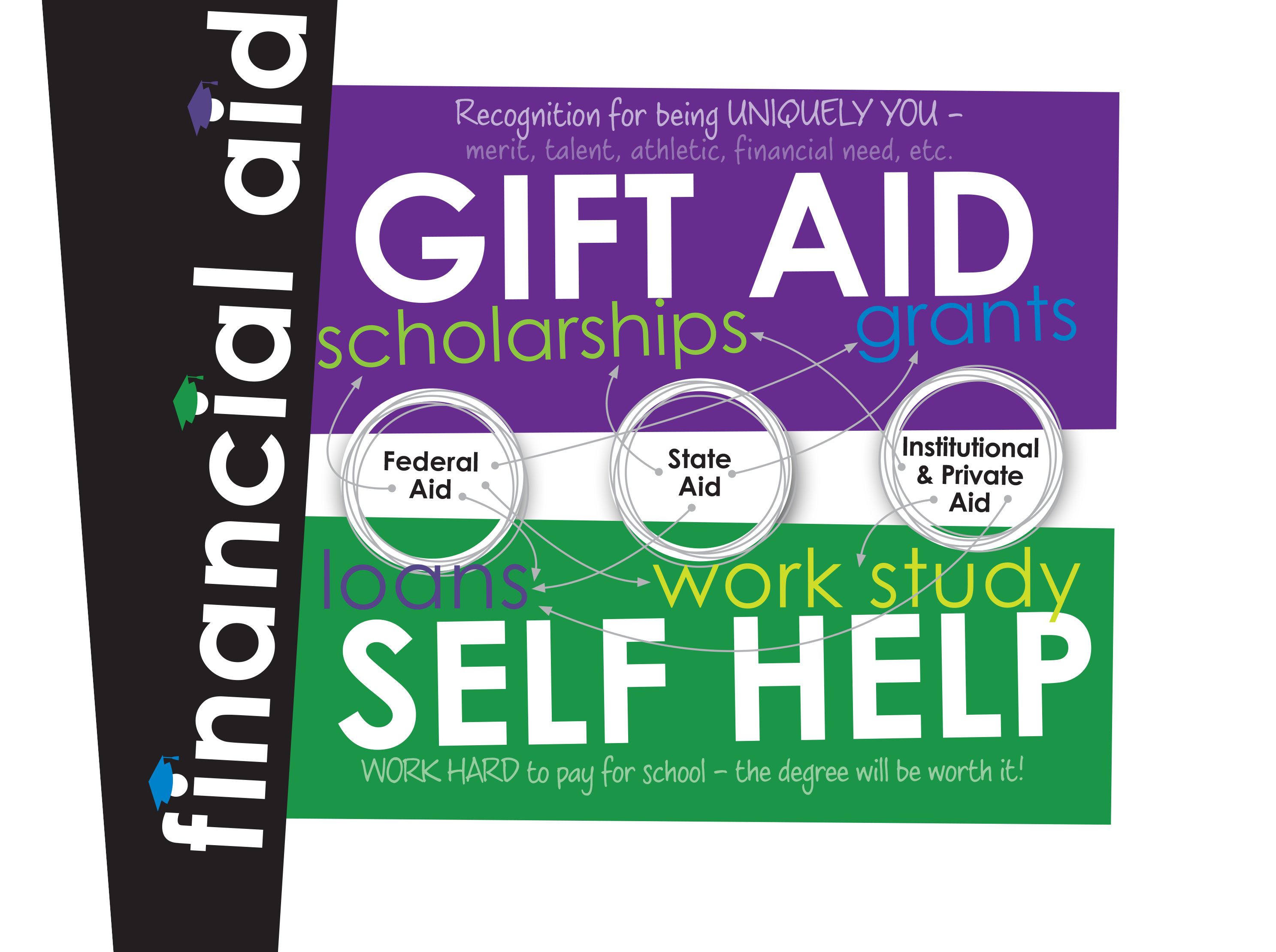 Grants
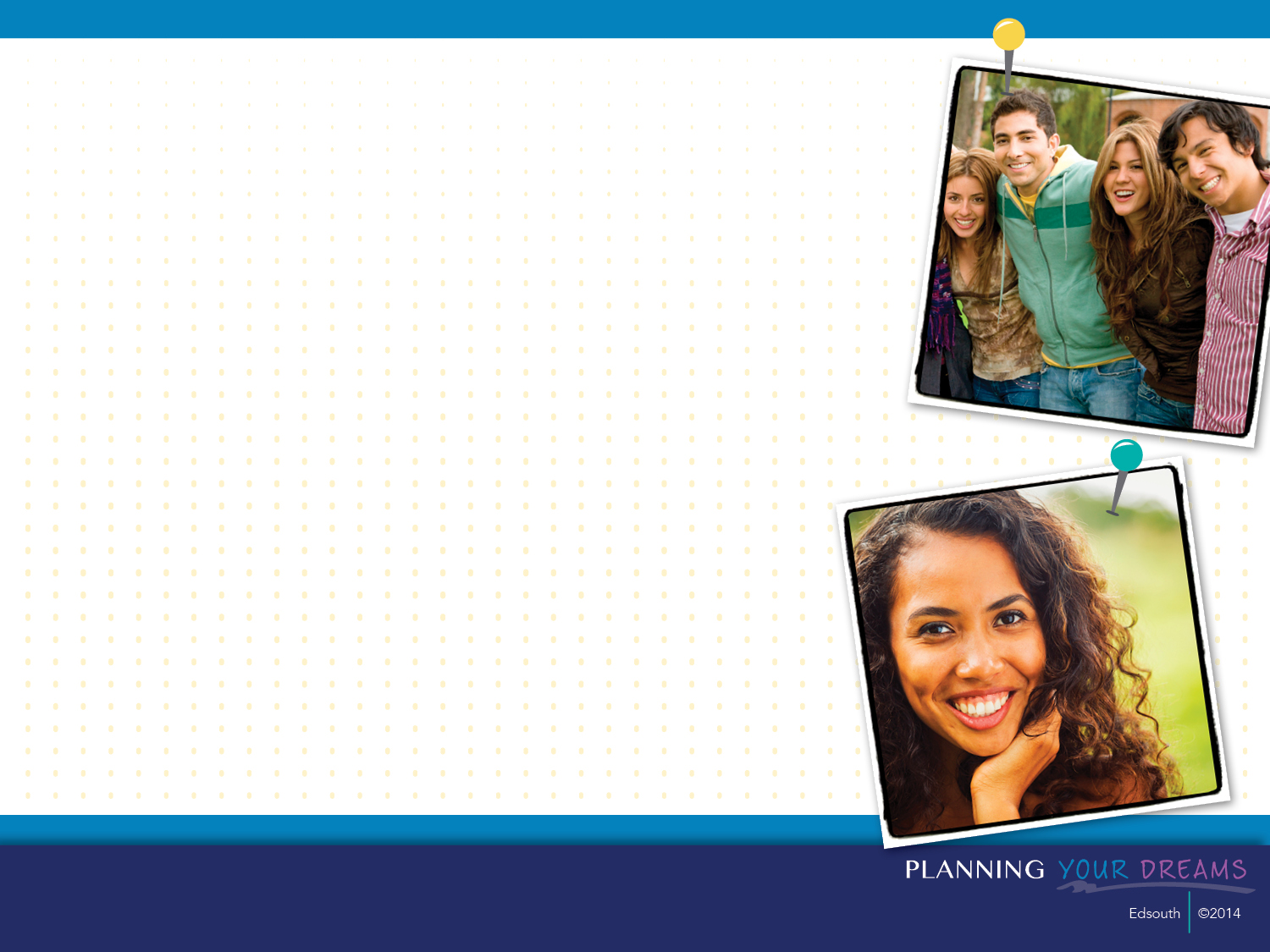 Paying for CollegeFinancial Aid: Gift Aid
Federal
State
Private
Institutional
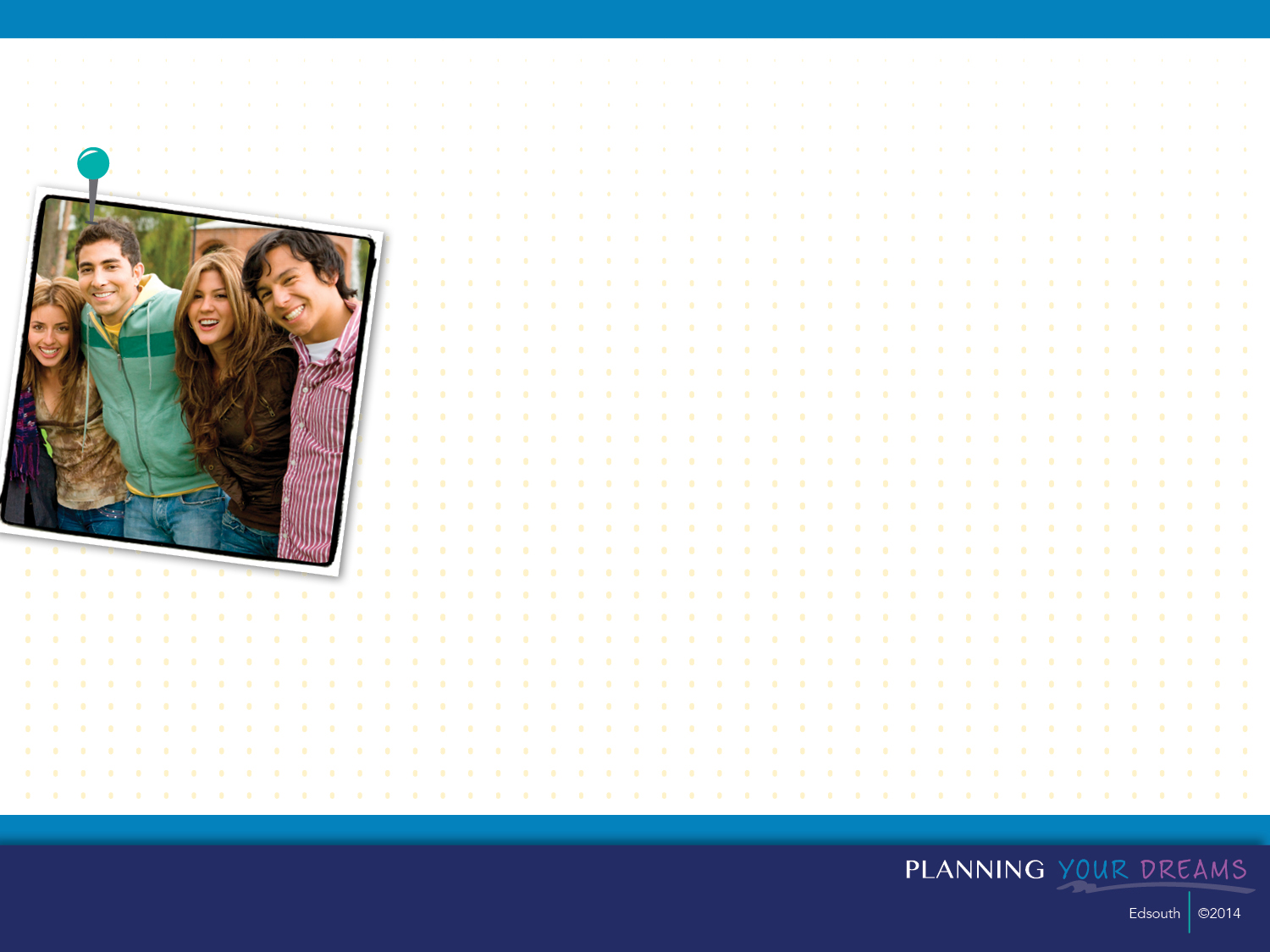 FAFSA deadline:  ASAP after October 1.  Must be a TN resident.  Returning students will be awarded first and then new students with an EFC of 0.
4 yr/2yr private-$4,000
4 yr public-$2,000
2 yr public-$1,300
TCAT-$1,000
Paying for College
Tennessee Student Assistance Award
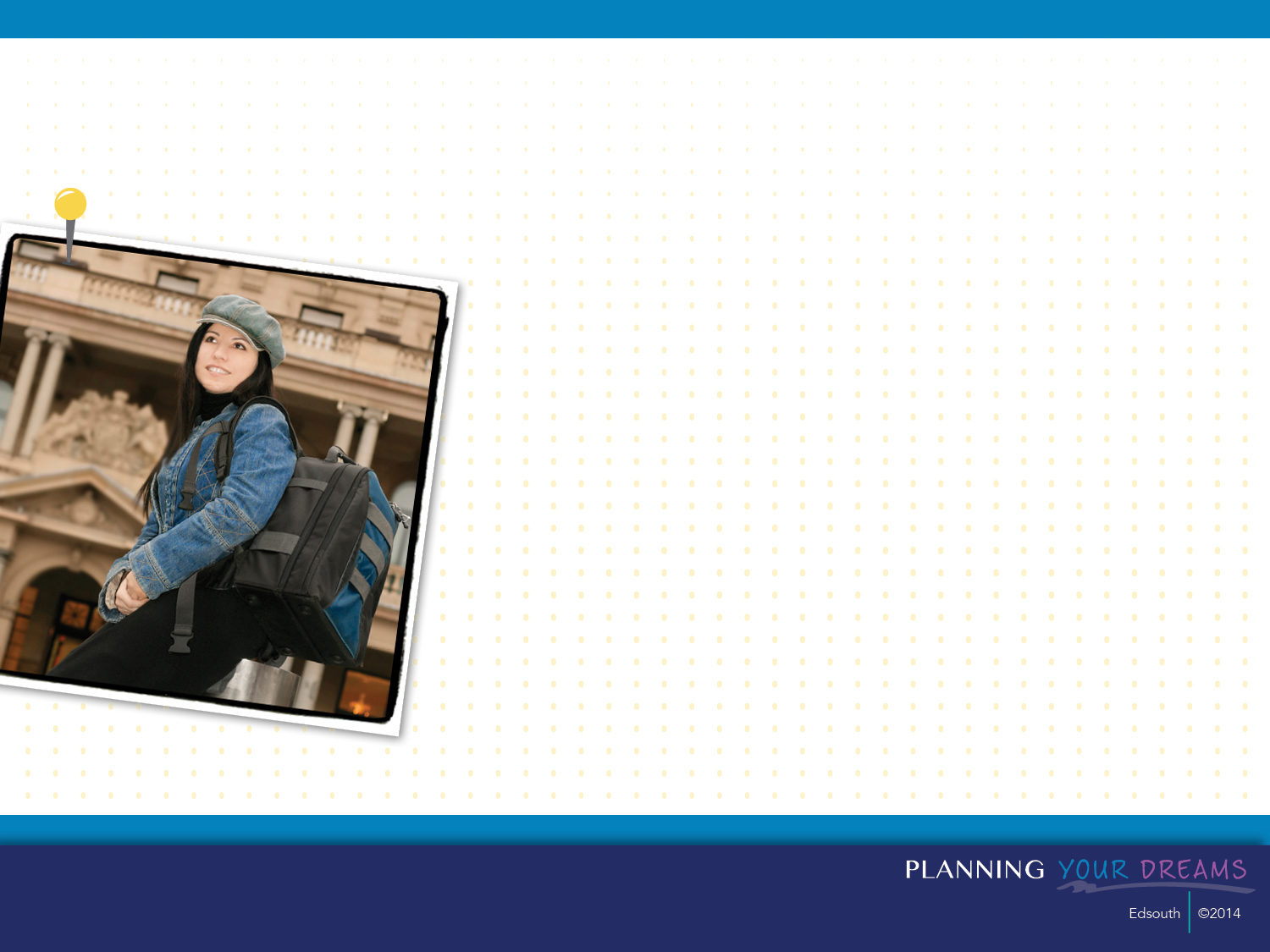 Scholarships
TN Education Lottery Scholarship Program
TN Promise
Institutional
Ned McWherter Scholars Program
Private
Paying for CollegeFinancial Aid: Gift Aid
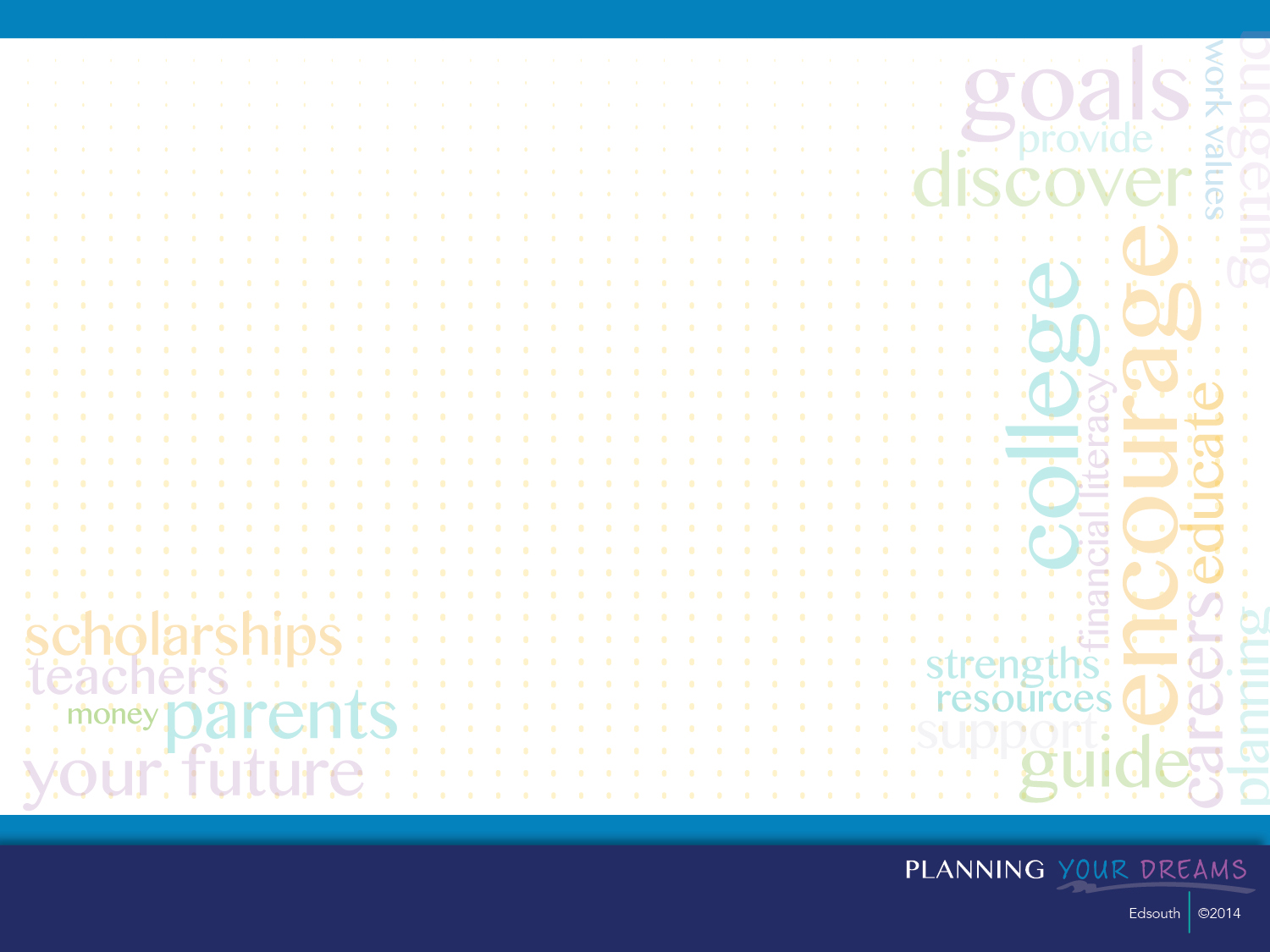 3.0 weighted overall GPA
Paying for CollegeFinancial Aid: Gift Aid
21 ACT (980 SAT)
Tennessee Education Lottery Scholarship Program
          Apply for the lottery scholarship by filling out the FAFSA
				www.tn.gov/collegepays

Tennessee HOPE Scholarship for Entering Freshmen:
$3,500/year or $1,750/semester (Freshman & Sophomore) - 4 year 
$4,500/year or $2,250/semester (Junior & Senior) – 4 year
$3,000/year or $1,500/semester – 2 year
Summer Terms are covered as well!  Amounts are still the same overall, yearly amounts were changed for 2015-16.
OR
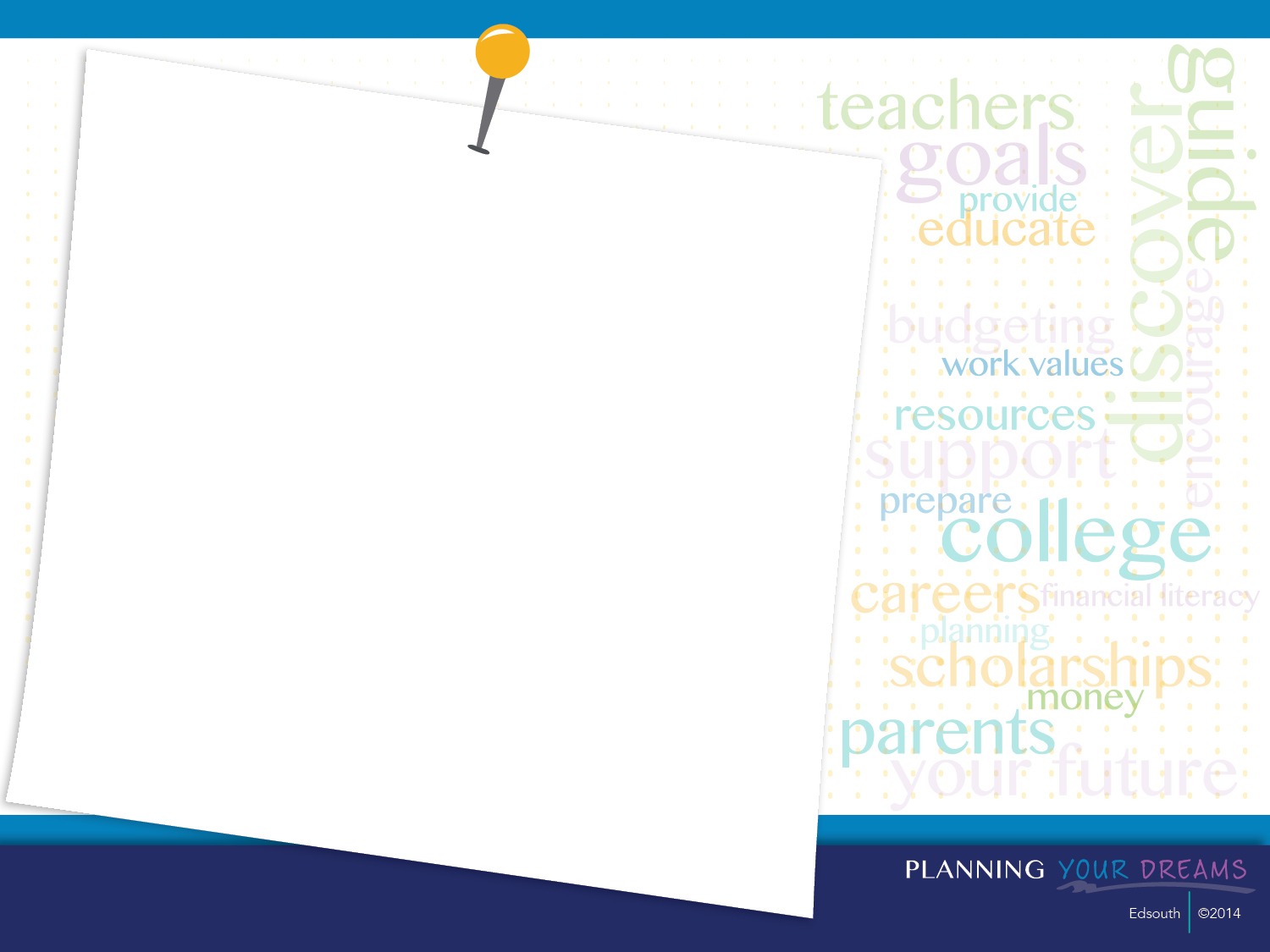 $2,000 per year
TN College of Applied Technology
No ACT or GPA requirement
FAFSA Application
Paying for CollegeFinancial Aid: Gift Aid
Wilder-Naifeh Technical Skills Grant
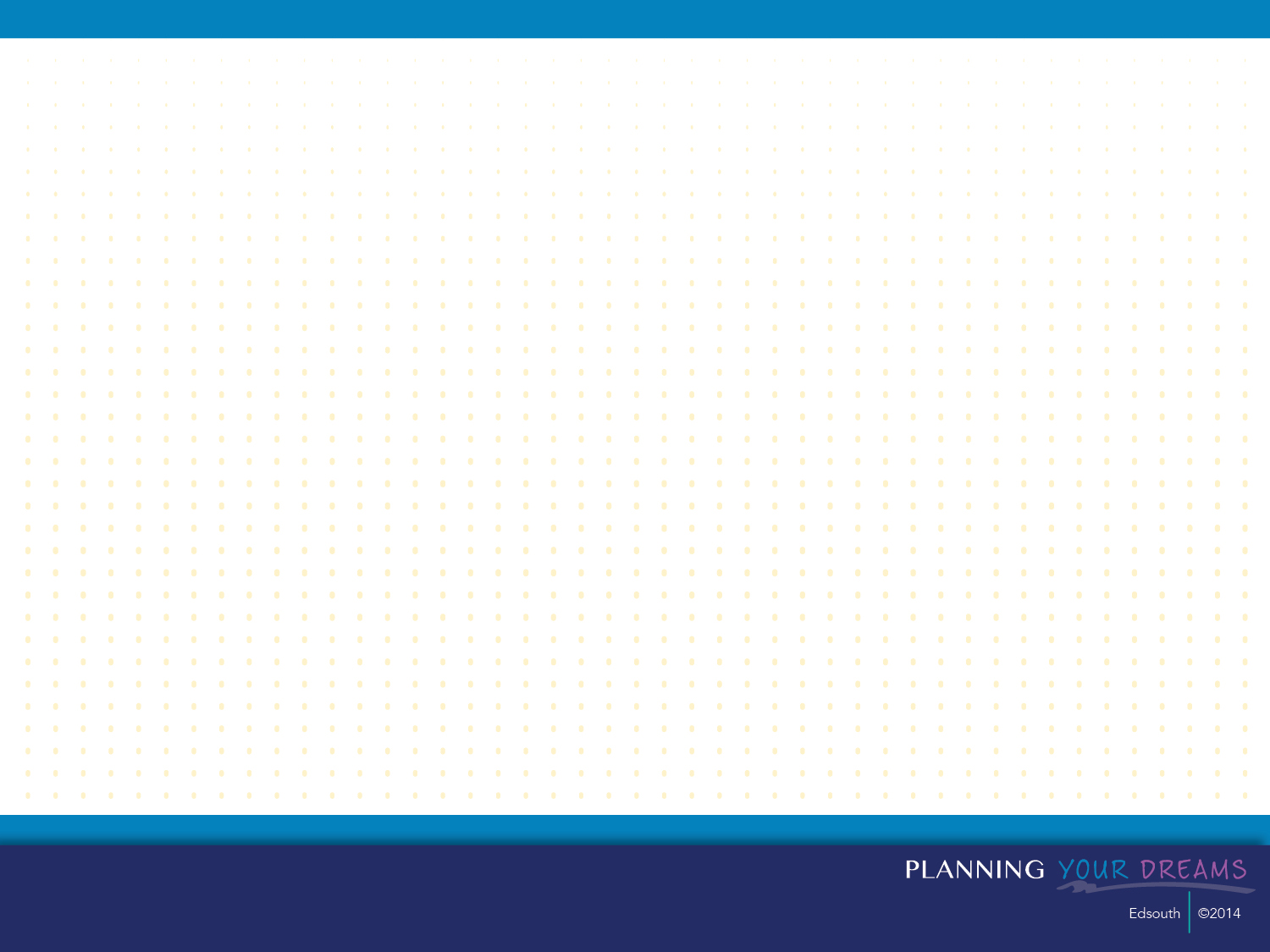 TCAT, 2-year, 4-year (pursuing an Associate’s degree)
Promise application completed by November 1, 2016
FAFSA application completed by January 17, 2017
8 hours of community service prior to Fall enrollment and during year
2 mandatory Promise meetings
Mentor
Paying for CollegeFinancial Aid: Gift Aid
Tennessee Promise
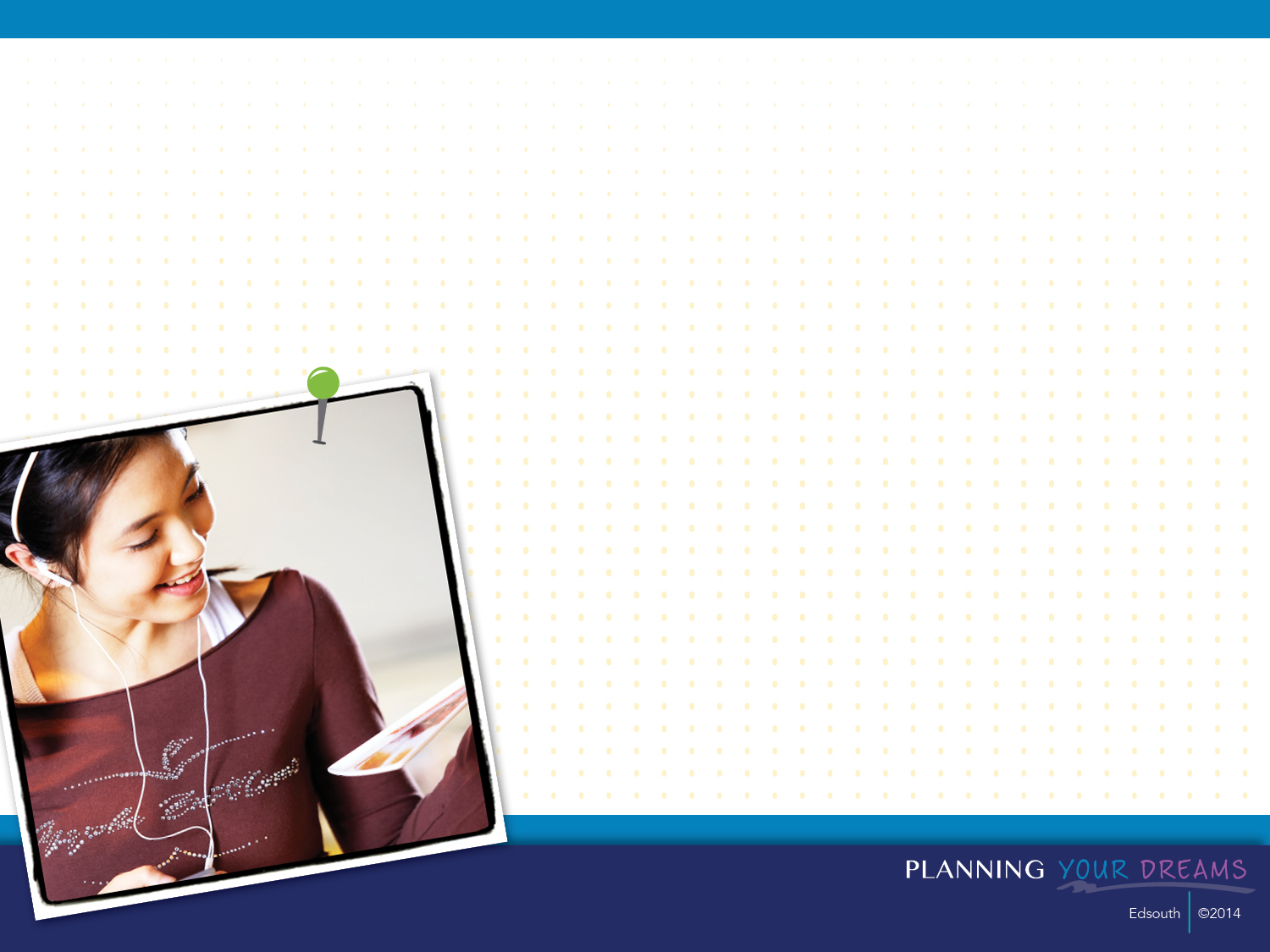 Employment
Federal Work Study
Campus Employment
Loans
Stafford Loan
Perkins Loan
Parent (PLUS) Loan
Alternative Loans
Paying for CollegeFinancial Aid: Self-Help Aid
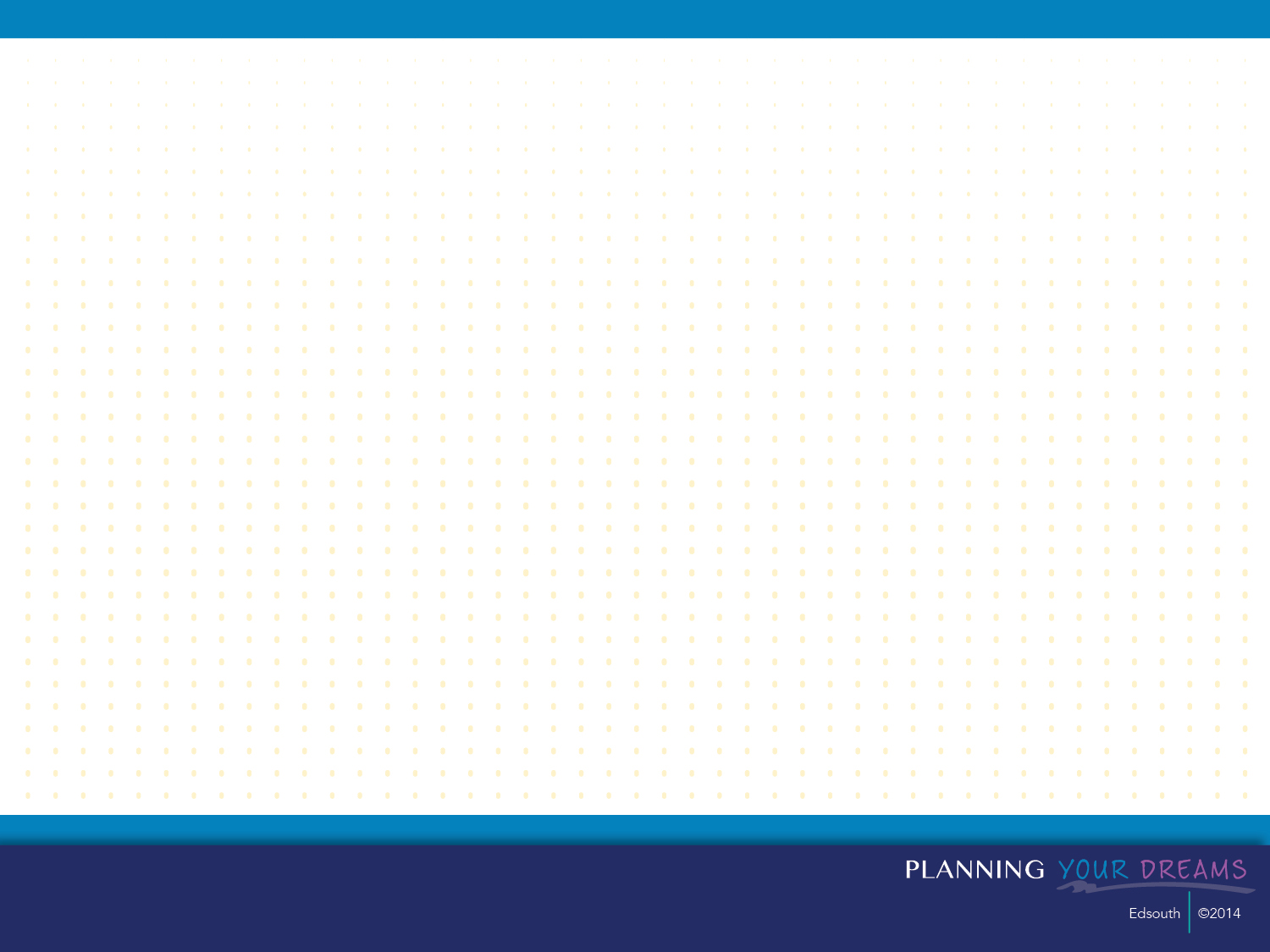 State Aid Programs
Stafford Loan
Paying for CollegeFinancial Aid: How do I apply?
Pell Grant
Work Study
Perkins Loan
SEOG
FAFSA – Free Application for Federal Student Aid
College or University
	Institutional Aid


Other sources of aid
	Outside scholarships 	and loans
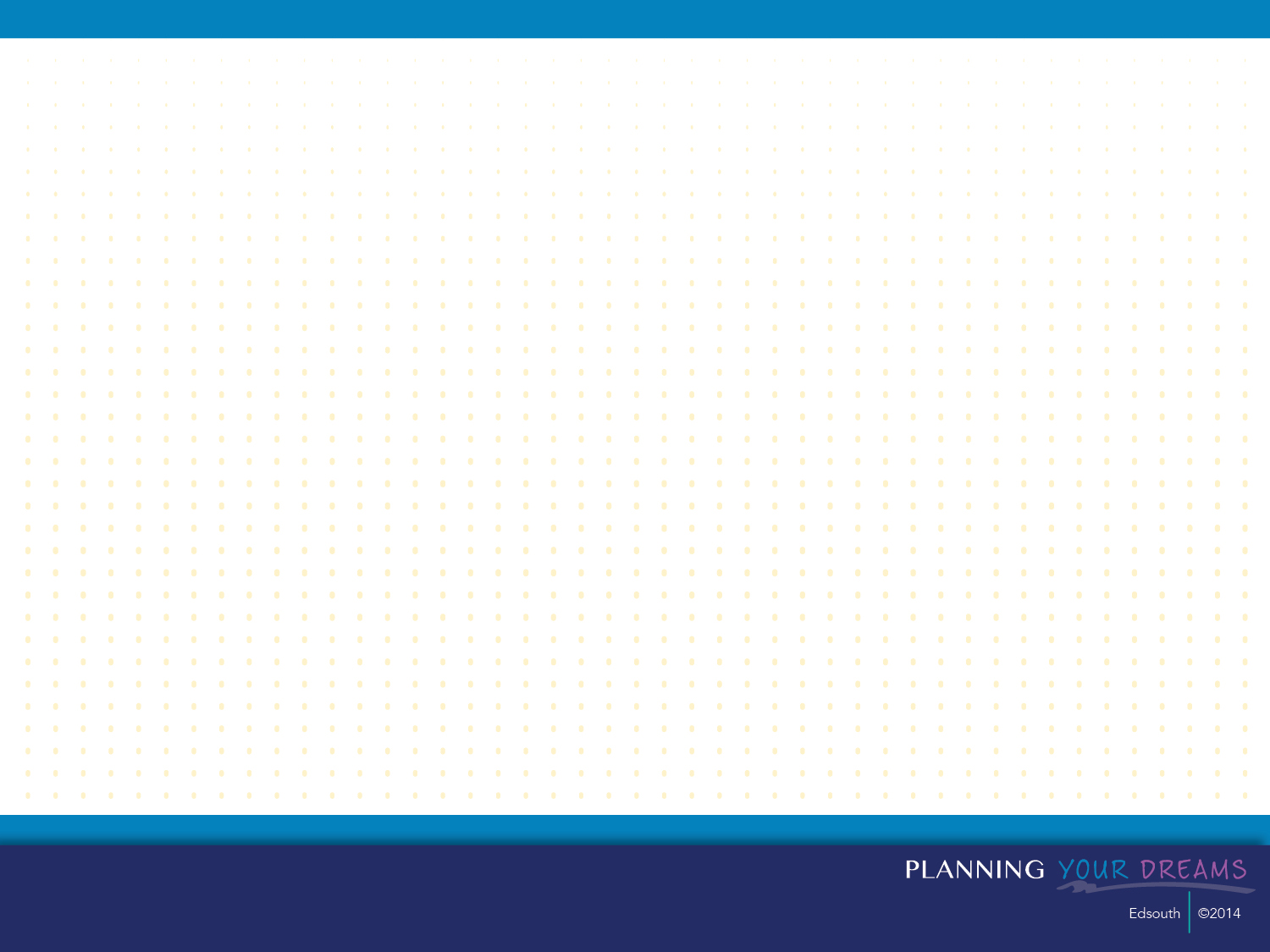 Paying for CollegeFAFSA: Free Application for Federal Student Aid
When…
FAFSA will be available to seniors beginning October 1, 2016

How…
Register for FSA ID and complete FAFSA at http://www.fafsa.gov
 
Remember…
Must reapply
Priority deadlines
Keep copies of everything
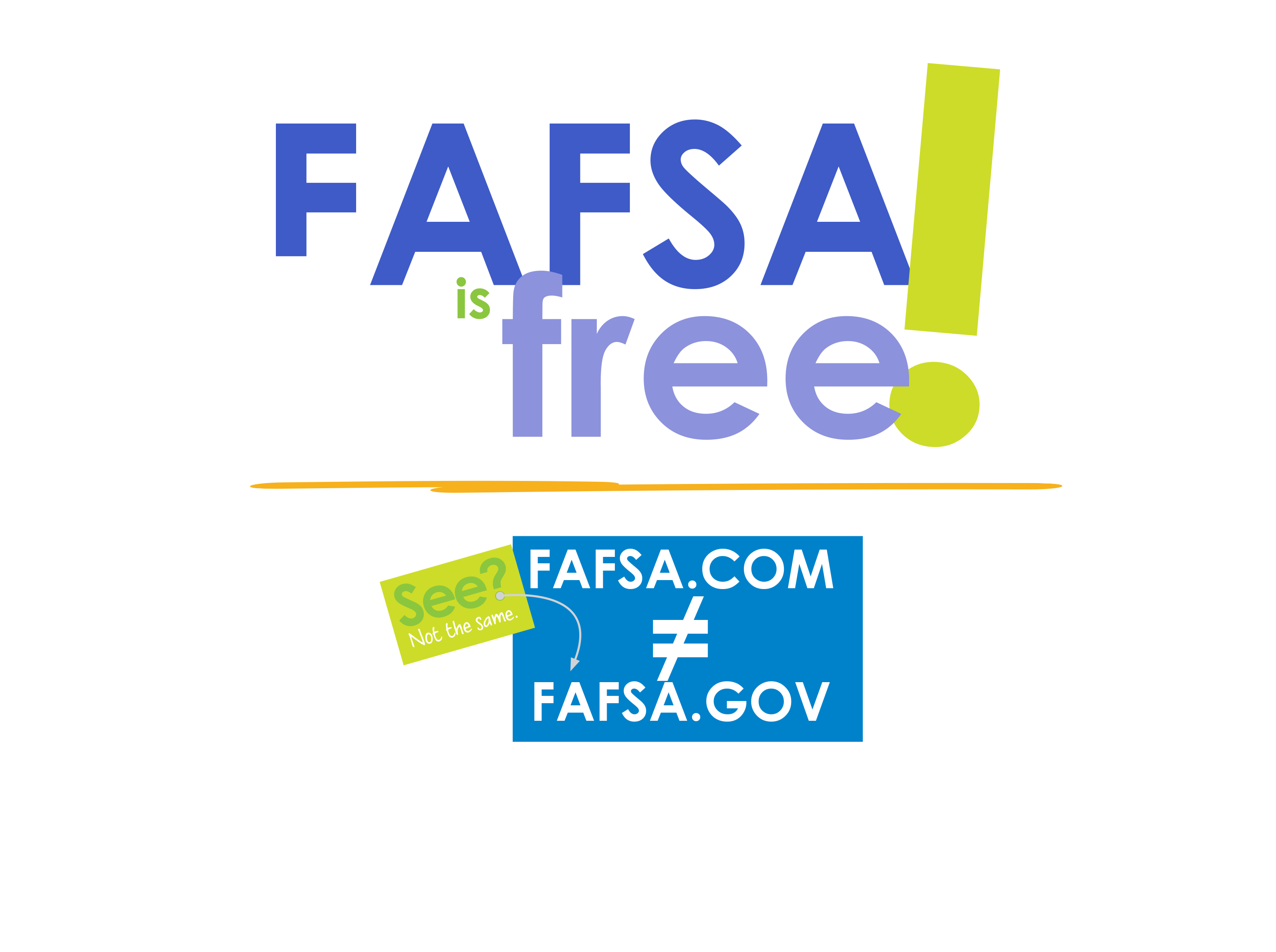 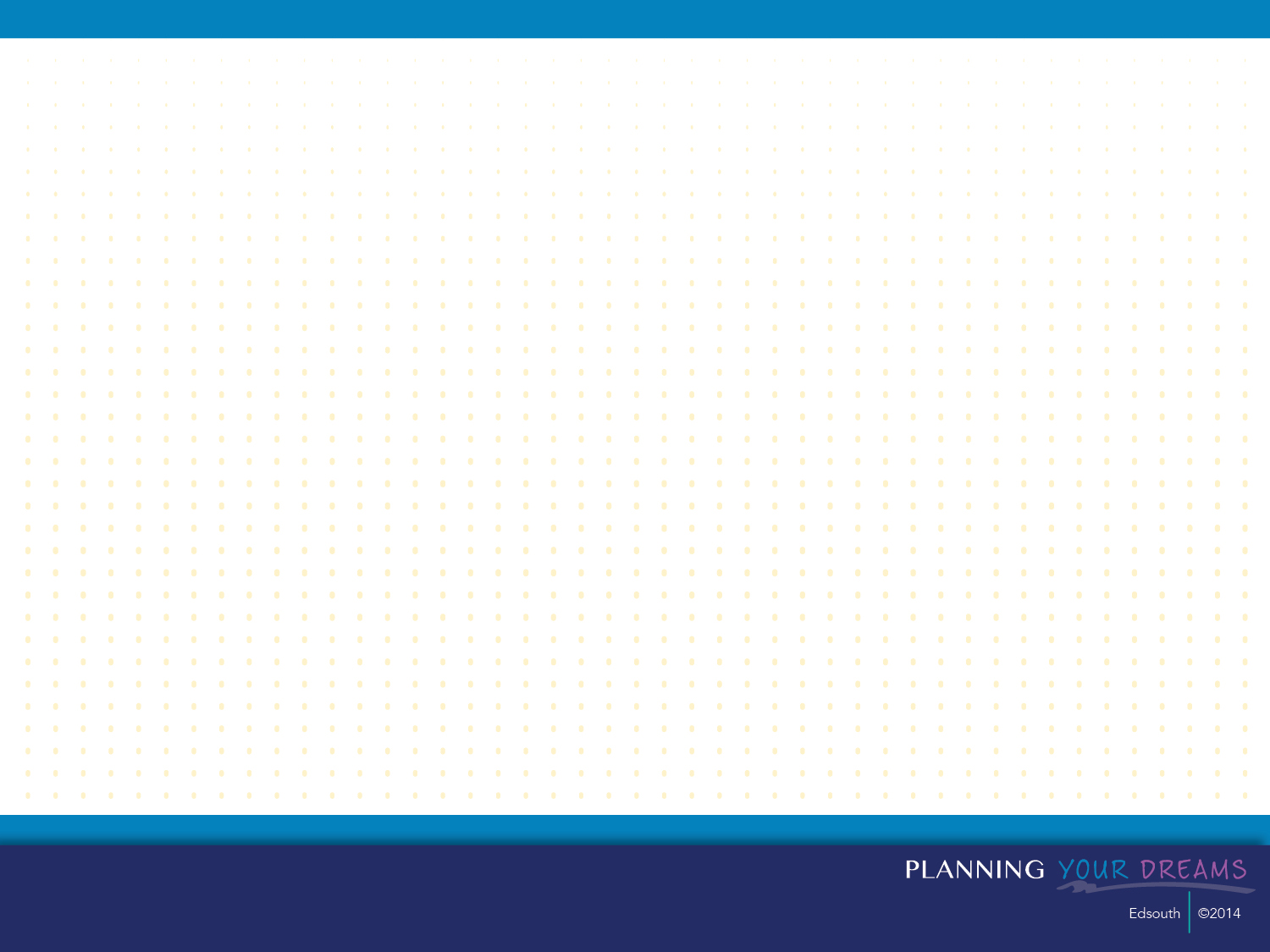 Paying for CollegeHow does the FAFSA work?
Students will receive the Student Aid Report (SAR) via email within 3-5 days OR in the mail within 7-10 days with their Expected Family Contribution (EFC).
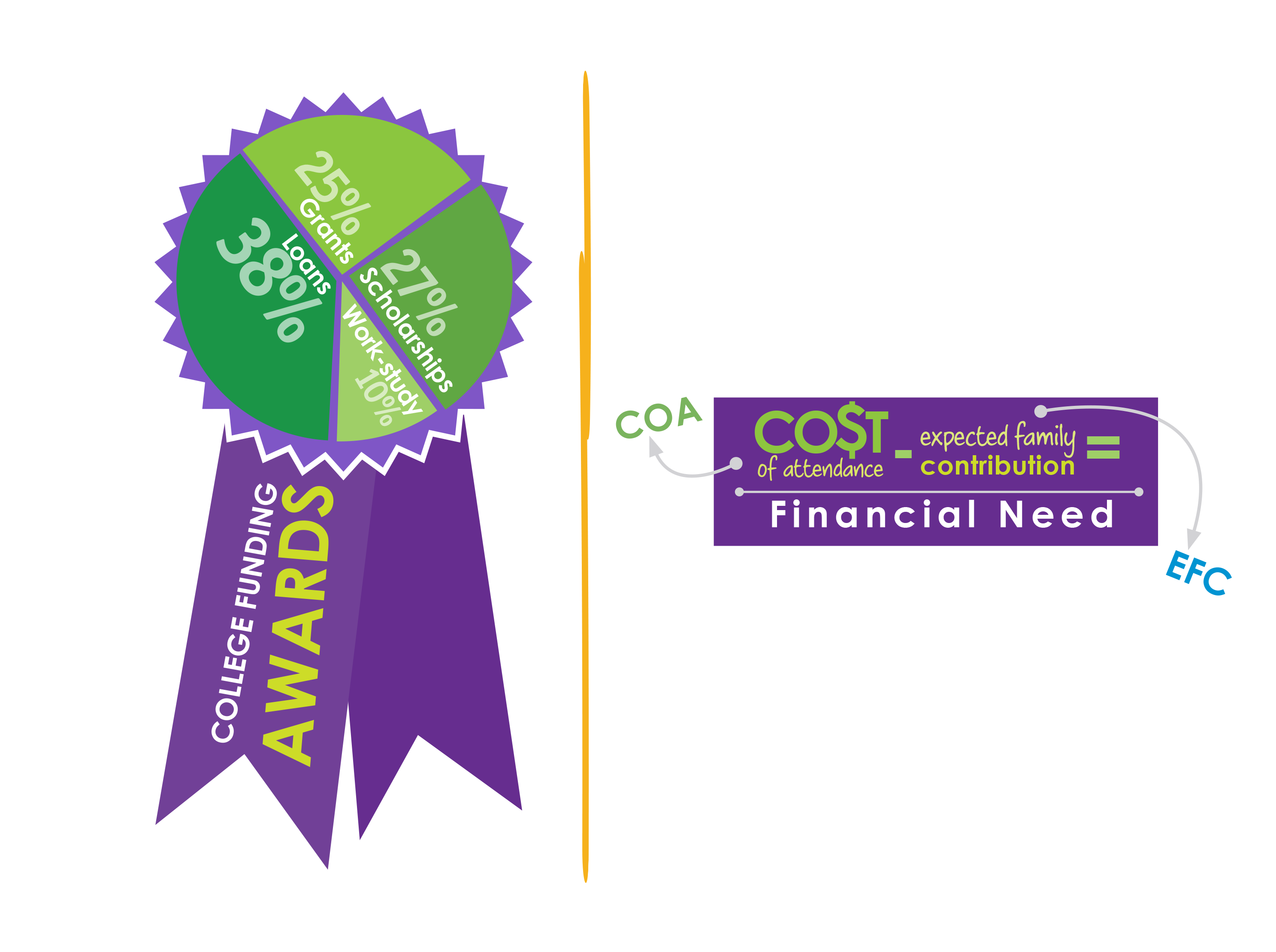 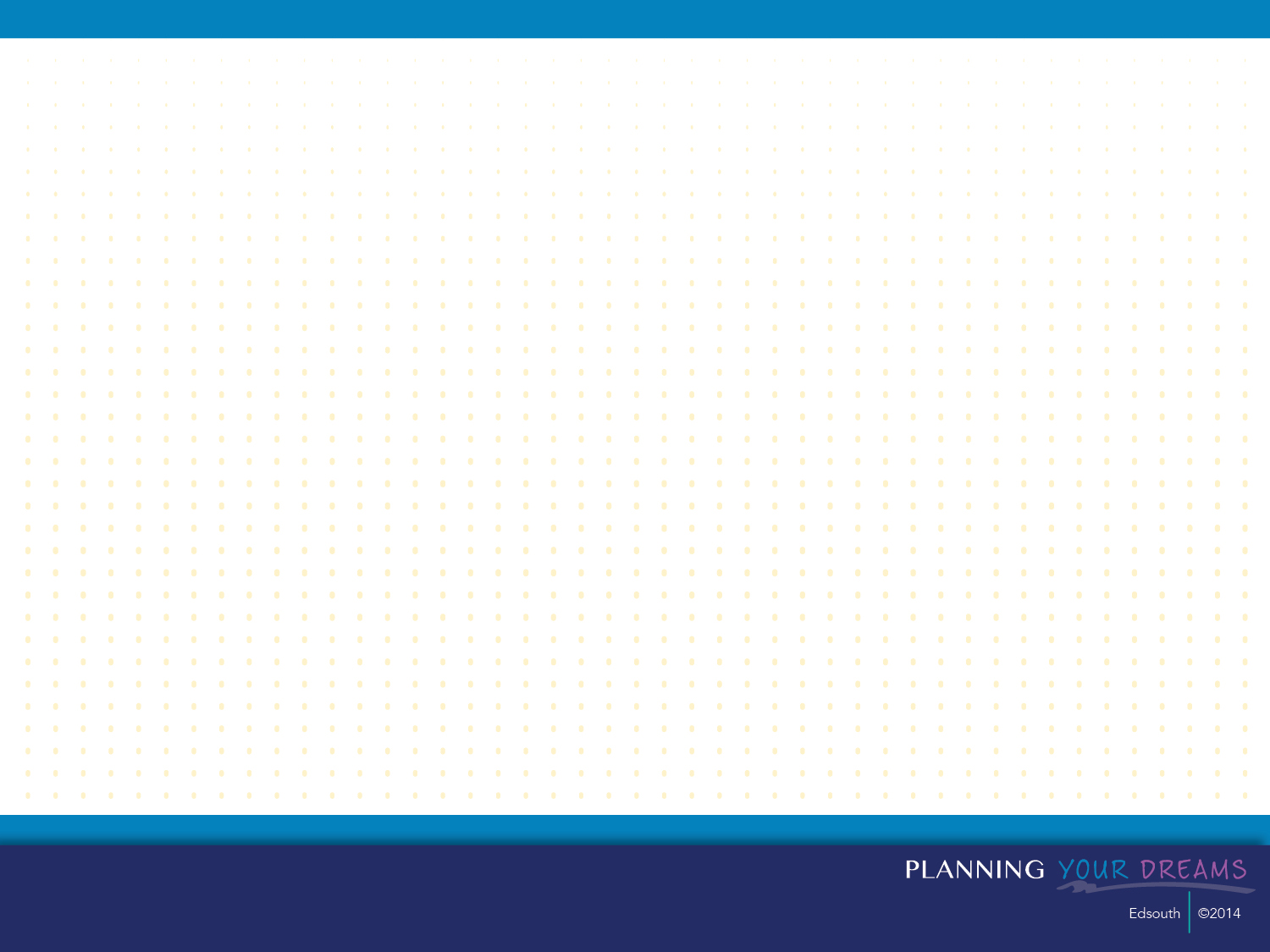 Based on FAFSA and college aid applications
Details all of the aid you are receiving
Must individually accept/deny all parts of the award
Must return to the college by the deadline
May be other institutional applications to complete
READ CAREFULLY!!!!
Paying for College
Financial Aid: The Award Letter
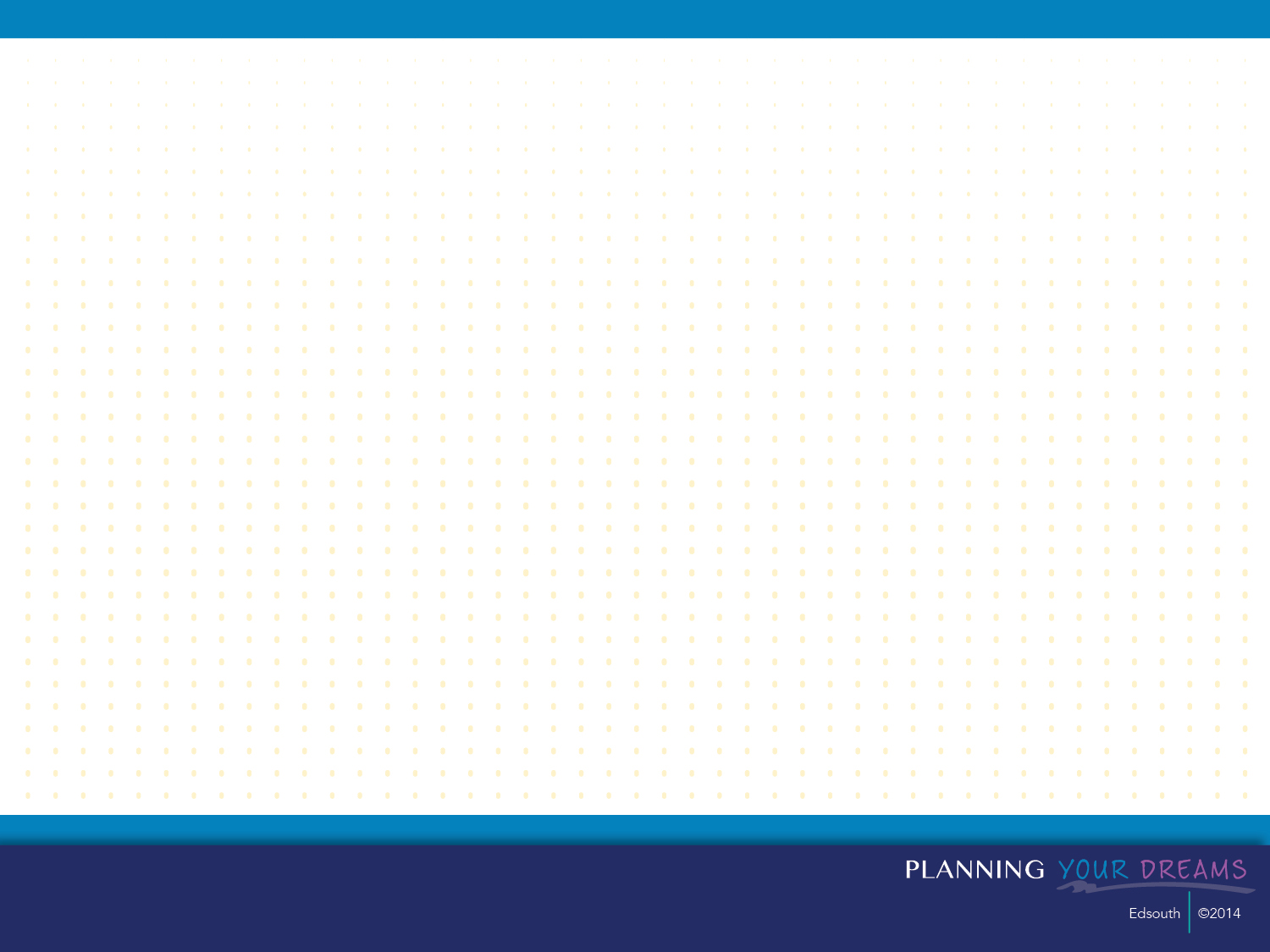 Paying for College
Additional Costs to Think About
Gas to and from school
Comforter, bedding
Microwave
Mini Frig
Curtains
Computer
And the list goes on and on
Start Up Costs (especially if you are going away to school or getting your own place)
Consider saving your graduation money or having a trunk party to assist you in obtaining many of the items you’ll need!
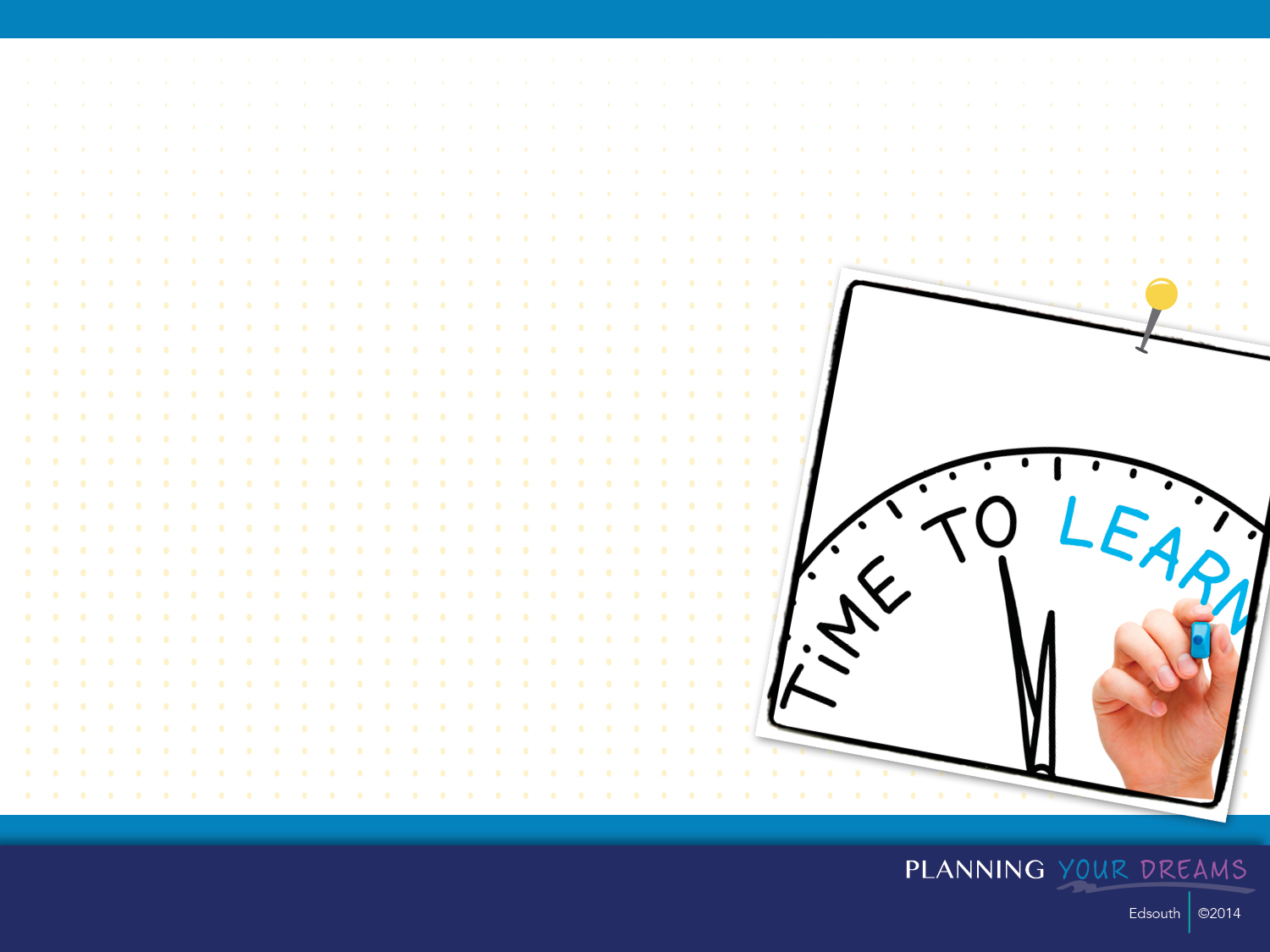 Start early
Request information from schools
Visit campuses
Request applications
Retake ACT or SAT
Search for scholarships
FILE FAFSA October 1
Meet all deadlines
Ask questions
Complete applications
Let’s Review
Fall of your Senior Year
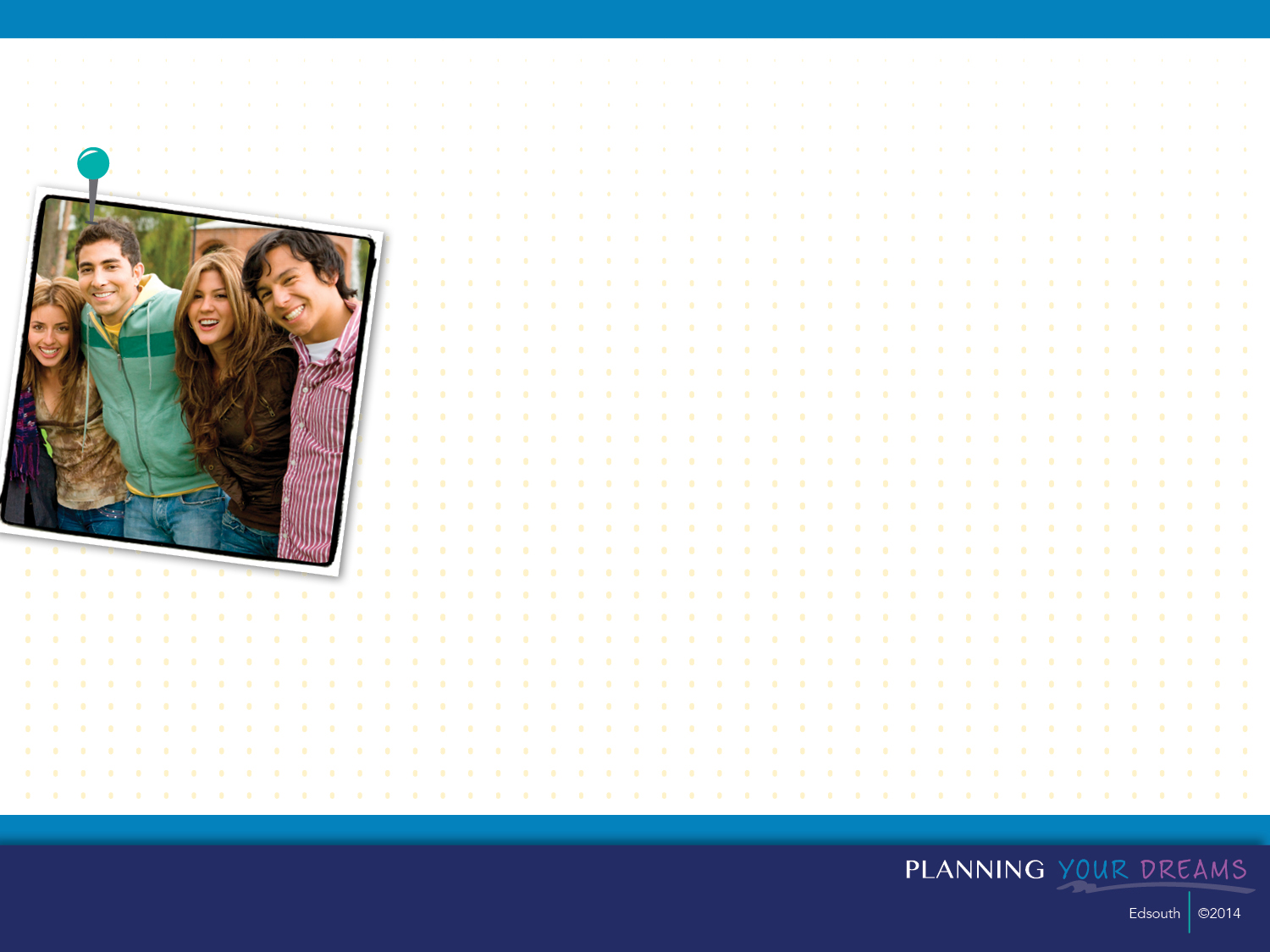 Return your intent to enroll to your school of choice (usually by May 1)
Complete remaining paperwork with your college(s) including award letter
Complete any scholarship paperwork and community service requirements
Let’s Review
Spring of your 
Senior Year
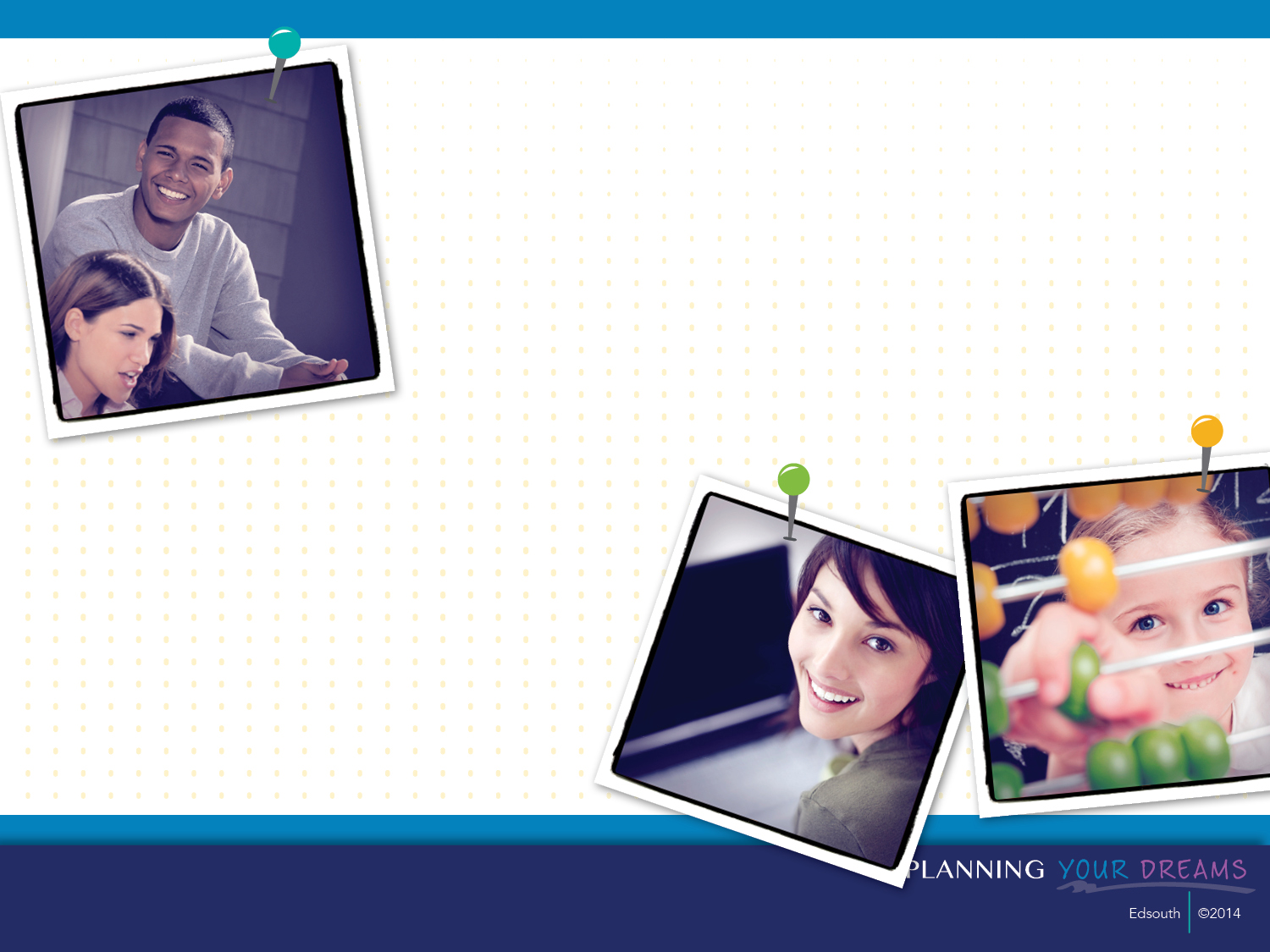 Finish any last minute details with your school
Attend New Student Orientation
Get Ready!!!!!
Let’s Review

Summer before you enroll
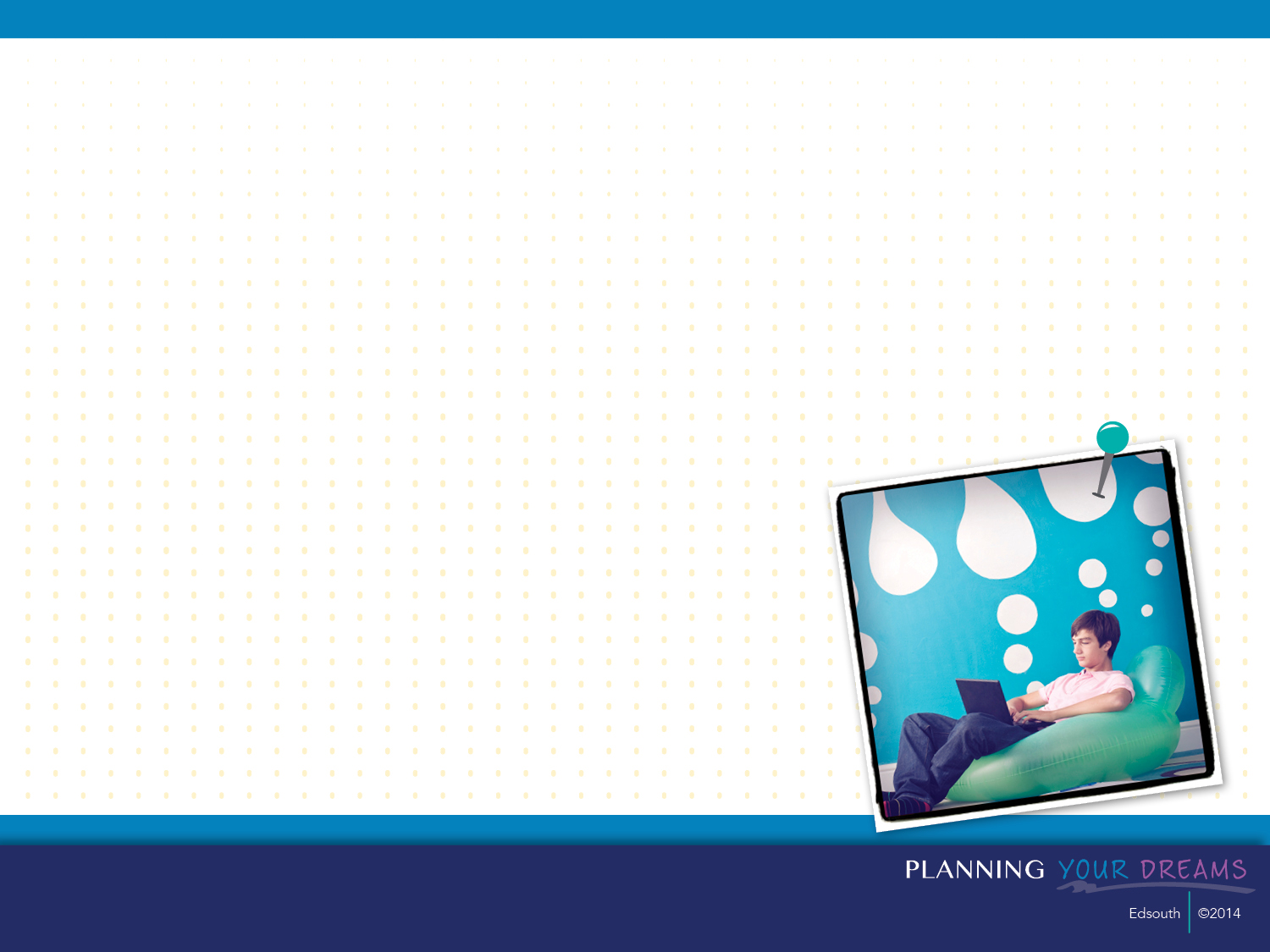 Balance a checkbook
Top 5 things to learn before you go off to college:
Cook basic meals
Live on a fixed budget
Time management
Laundry
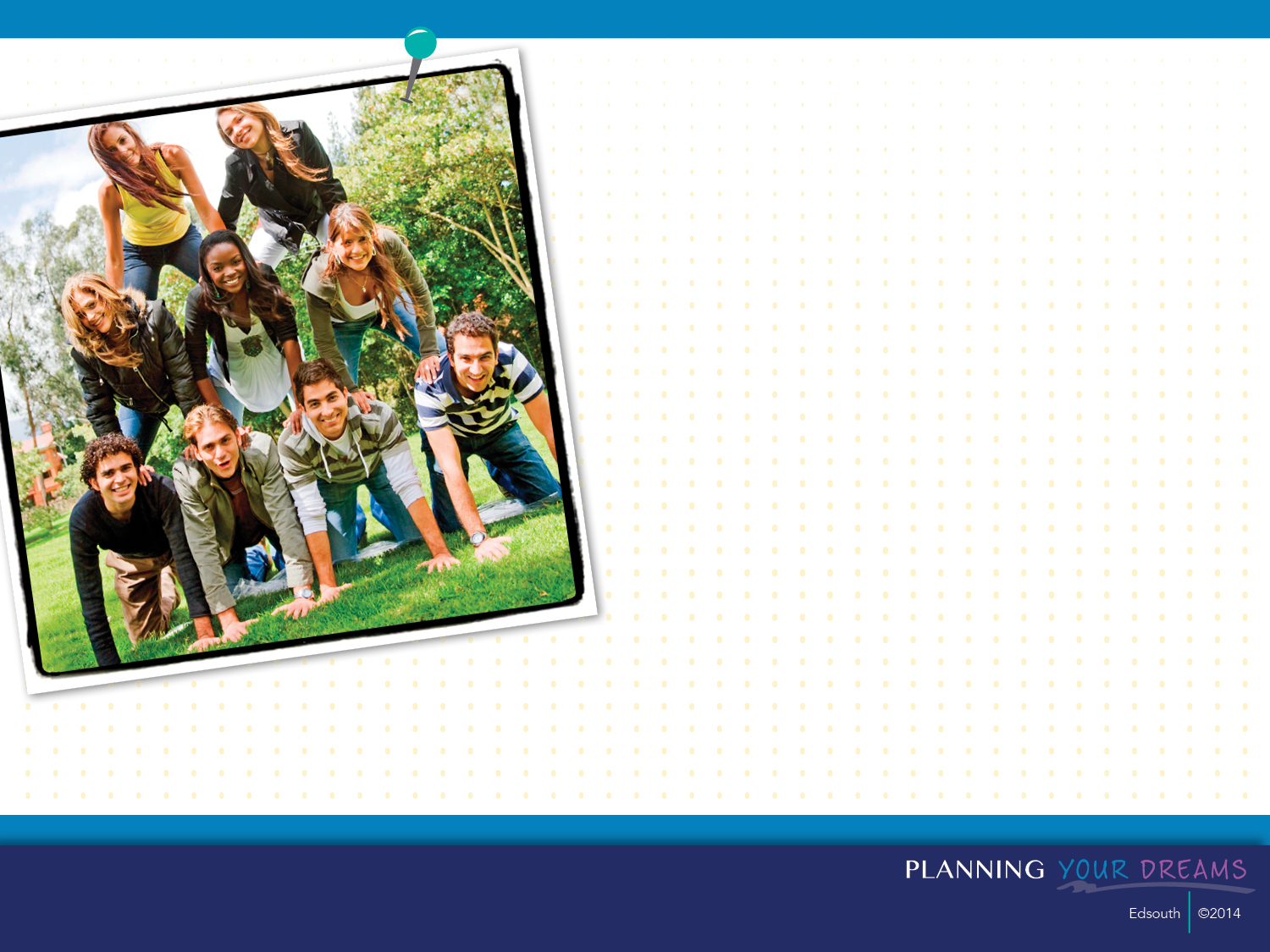 Practical Experiences
Let’s Review
Career Services
Internships
Get Involved
Ask For Help
After you enroll:
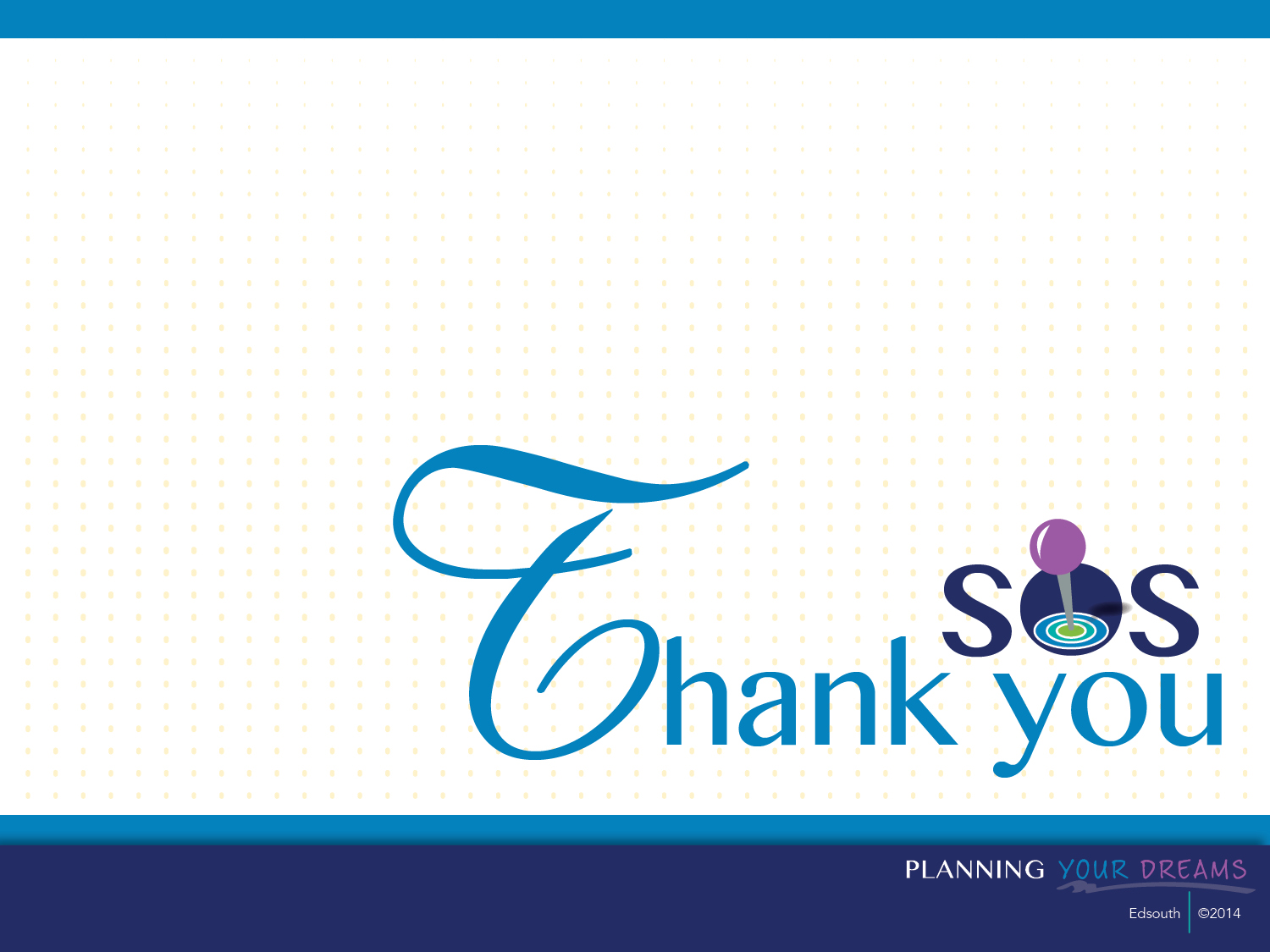 www.ecampustours.com
www.planningyourdreams.org
www.edsouth.org/SOS
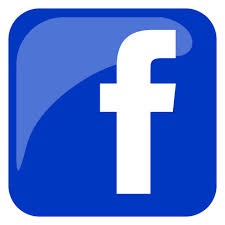 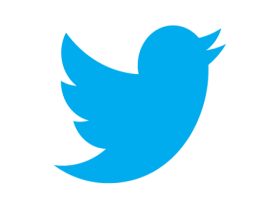 Like Us
Follow  Us